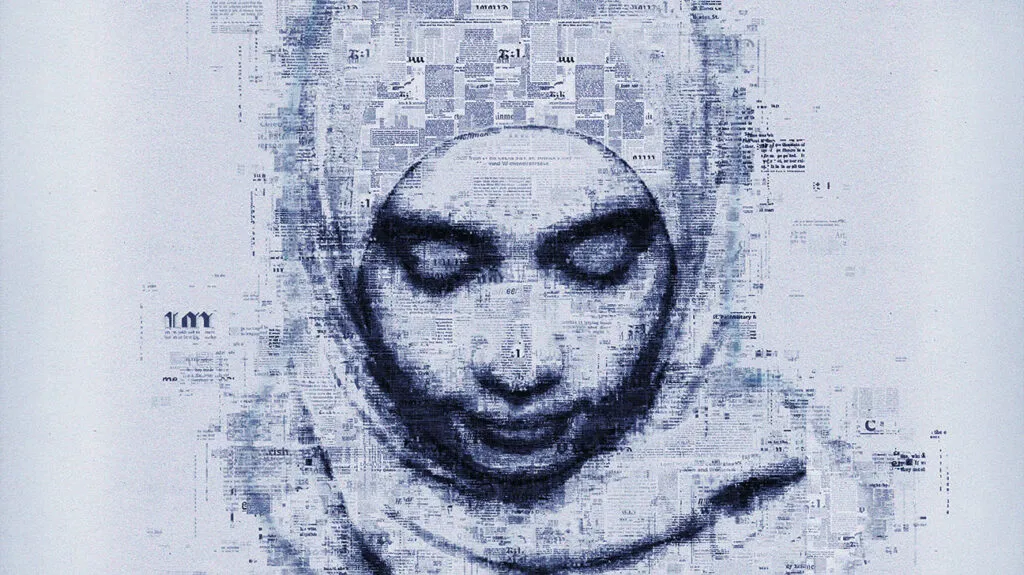 The Ethical Concept of CarePart One
Stephen Downes
November 24, 2021
Caveats
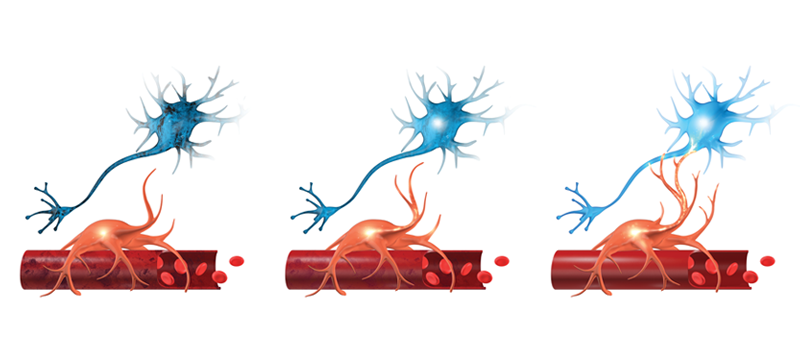 American
Western
Male
Interpretive
Image: https://www.cognitivefxusa.com/blog/neuroplasticity-treatment-for-concussions
Whence Care?
We can begin with some questions…
How can neurons care? 
Is caring driven by evolution?
Cultural evolution or biological evolution?
Does caring depend on rules and rationality?
Does caring require attachment?
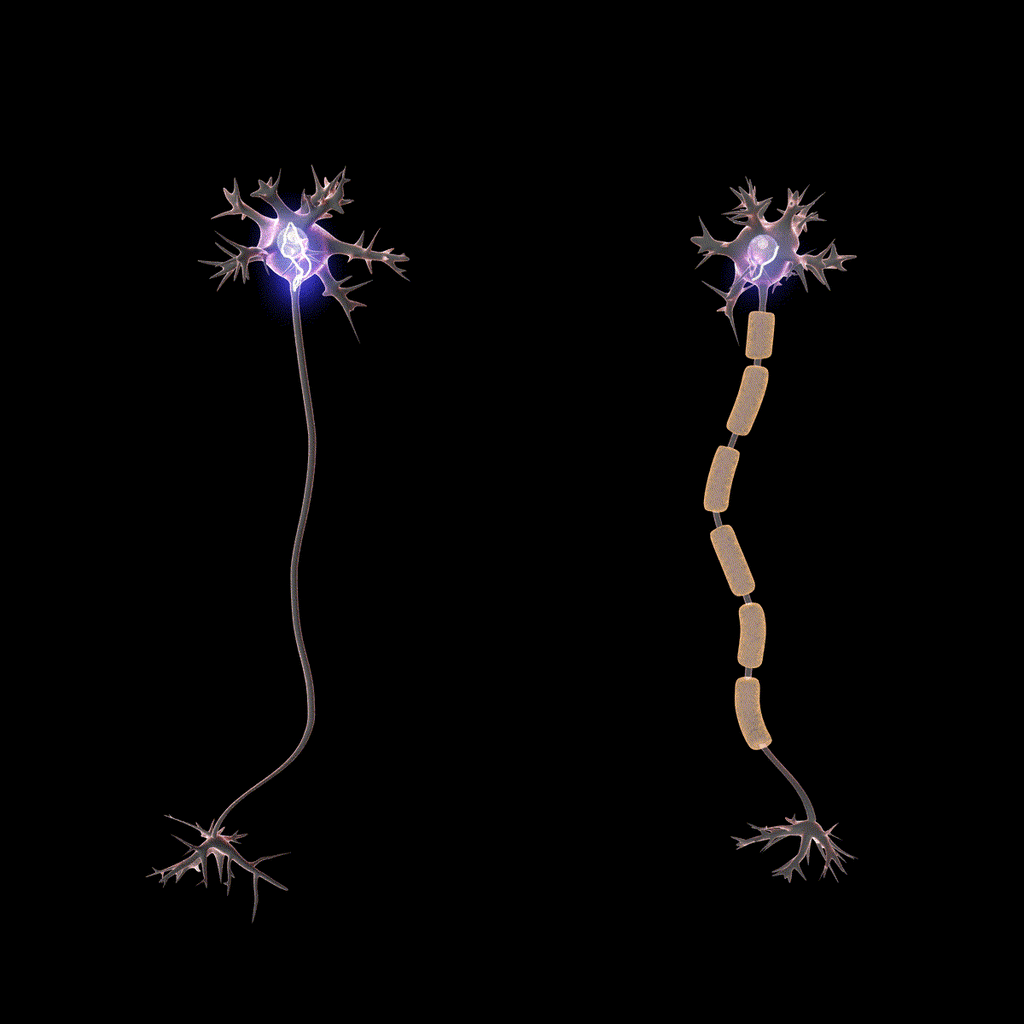 Cover image: https://www.medicalnewstoday.com/articles/320289
The Many Meanings of Care
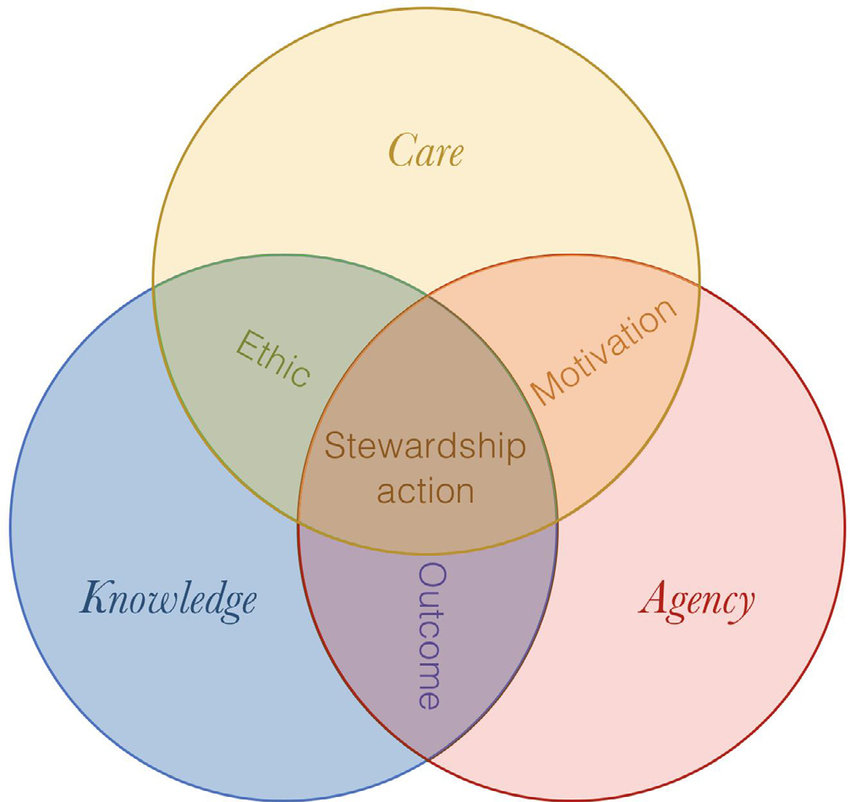 Care has many meanings: when we say “cares and woes,” “care” denotes a burden; when we say “I care for you,” we express love. Care always expresses an action or a disposition, a reaching out to something. When we use it to refer to ourselves, as in “I take good care of myself,” we are in that instant thinking of ourselves as both the doer and that toward which we are reaching out. Care expresses relationships. It is used to express our deepest convictions, as when we say, “I care about dolphins”; it is used by advertisers in banal ways to make us like a company and perhaps continue to buy its products, as when we hear advertisers say, “McDonald’s cares.”
Joan Tronto, 2013, Caring Democracies, p. x  https://we.riseup.net/assets/448799/Joan+C.+Tronto+Caring+Democracy+Markets%2C+Equality%2C+and+Justice+%282013%2C+NYU+Press%29.pdf

https://www.researchgate.net/publication/326587484_Stewardship_as_a_boundary_object_for_sustainability_research_Linking_care_knowledge_and_agency (Image)
On Caring
Milton Mayeroff, 1971
“To care for another person, in the most significant sense, is to help him grow and actualize himself.”
“Caring, as helping another grow and actualize himself, is a process, a way of relating to someone that involves development, in the same way that friendship can only emerge in time through mutual trust and a deepening and qualitative transformation of the relationship.”
“In the context of a man’s life, caring has a way or ordering his other values and activities around it… there is a basic stability in his life; he is ‘in place’ in the world, instead of being out of place, or merely drifting or endlessly seeking his place.”
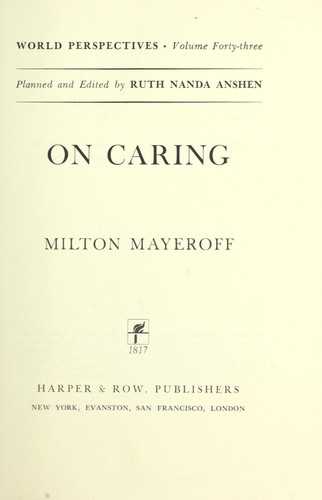 https://openlibrary.org/books/OL5758563M/On_caring.
Domains of Care Ethics
Practices and principles of care have been explored in the domains of:
critical psychology (Noddings 1984)
political theory (Tronto 1993)
justice (Engster 2009)
citizenship (Kershaw 2005; Sevenhuijsen 1998)
migration and labor studies (Boris and Rhacel 2010)
care in business ethics and economics Gatzia 2011)
scientific choices for development (Nair 2001)
health work and sciences (Latimer 2000; Mol 2008)
disability studies and activism (Sánchez Criado, Rodríguez- Giralt, and Mencaroni, 2016)
accountability procedures (Jerak-Zuiderent 2015)
food politics (Abbots, Lavis, and Attala 2015)
animal rights (Donovan and Adams 2010)
farming practices (Singleton and Law 2013)
grassroots activism (Barbagallo and Federici 2012)
social and health work, and policy (Hankivsky 2004)
knowledge and science (Muller 2012; Suzuki 2015)
politics in technoscience (Martin, Myers, and Viseu 2015)
ecology (Curtin 1993)
Human-nonhuman relations (Haraway 2011).
María Puig de la Bellacasa (2017) Matters of Care.  https://syllabus.pirate.care/library/Maria%20Puig%20de%20La%20Bellacasa/Matters%20of%20Care%20(171)/Matters%20of%20Care%20-%20Maria%20Puig%20de%20La%20Bellacasa.pdf
https://www.researchgate.net/publication/325218986_Maria_Puig_de_la_Bellacasa_2017_Matters_of_Care_Speculative_Ethics_in_More_Than_Human_Worlds_Minneapolis_and_London_University_of_Minnesota_Press_265_pages_ISBN_978-1-5179-0065-6
(Some) Dimensions of Care
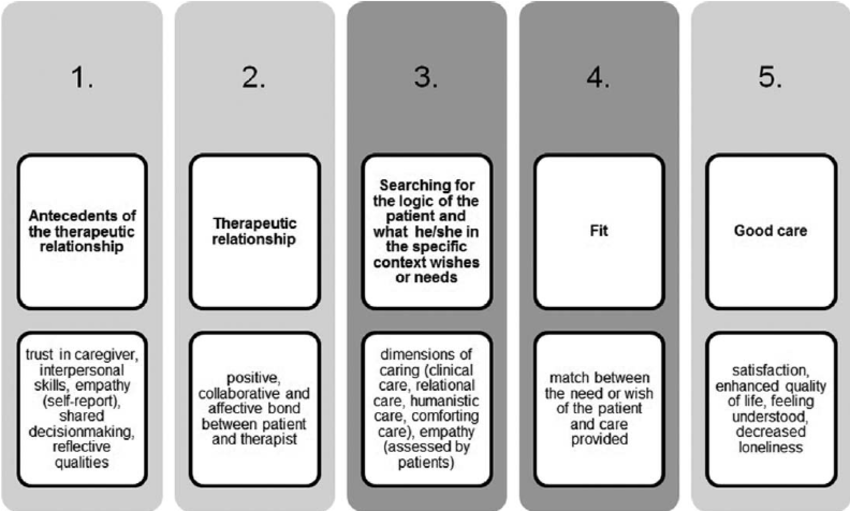 Empathy
Social Justice
Equity
Cultural Responsiveness
Inclusion
Empowerment
Kuis, Hesselink, Goossensen, 2013 https://www.researchgate.net/publication/257535862_Can_quality_from_a_care_ethical_perspective_be_assessed_A_review
Types of Care
Different types of care:
For ideas, for objects
For other people, for animals
For ourselves, what happens to us
As protection, production (Tronto, 2013, ch. 3)
(The work ethic vs the care ethic)
Joan Tronto:  “what it means to be a citizen in a democracy is to care for citizens and to care for democracy itself.” p. x
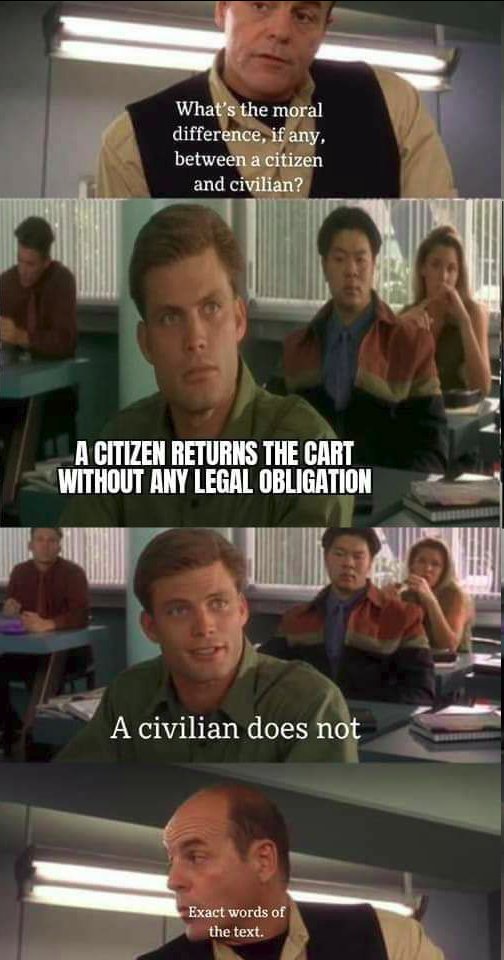 A Mark of Personhood
“If we decide that the capacity to care is as much a mark of personhood as reason or rationality, then we will want to find ways to increase this capacity.” (Noddings, 1992, p. 24)
- the experience of caregiving, both as carer and recipient, is essential for this
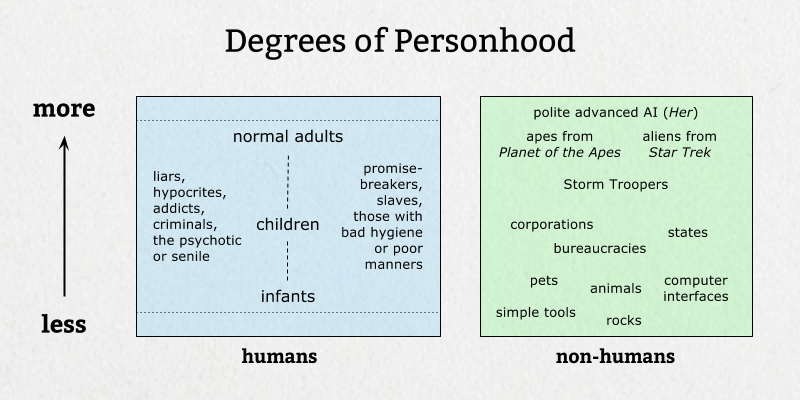 https://meltingasphalt.com/personhood-a-game-for-two-or-more-players/
Felt Need
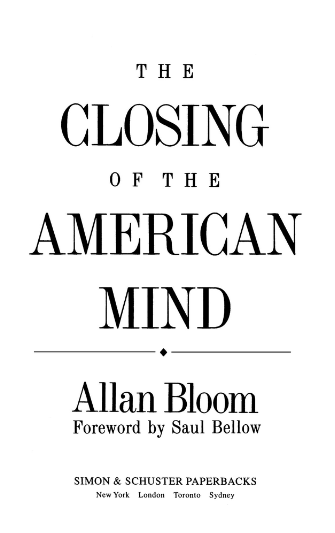 “Allan Bloom… writes: ‘For there is no real education that does not respond to felt need’ (1987, p. 19). Where he differs dramatically from the alternative offered in this book is in his way of identifying those needs; he insists that they must be ‘the permanent concerns of mankind’ (p. 19). He claims to know what the needs are before he meets his students, because he knows the unchanging quality of human nature.” - Nel Noddings
http://mehrmohammadi.ir/wp-content/uploads/2020/09/The-Challenge-to-Care-in-School-Nel-Noddings.pdf
Solving Problems
“Matters of Care encourages us to confidently resist the rhetoric of playing the game of ‘solving problems’ by responding to any question – be it academic malpractice, poverty, racism, ecological crisis like climate change, wars – in standard ways or by pretending that our particular research is not directly related to the textures of more than human worlds it is situated in.”
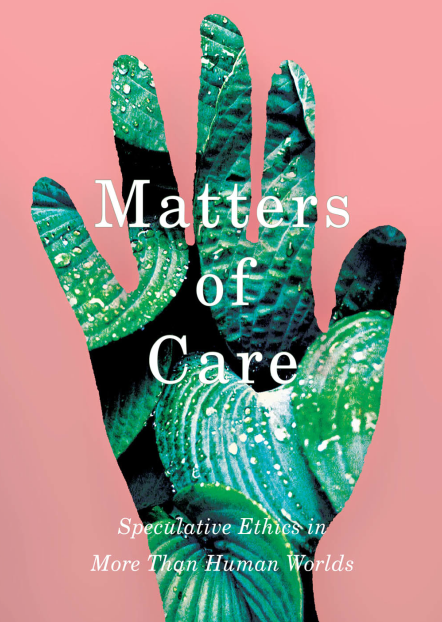 Sonja Jerak-Zuiderent, 2018, review of María Puig de la Bellacasa (2017) Matters of Care. https://www.researchgate.net/publication/325218986_Maria_Puig_de_la_Bellacasa_2017_Matters_of_Care_Speculative_Ethics_in_More_Than_Human_Worlds_Minneapolis_and_London_University_of_Minnesota_Press_265_pages_ISBN_978-1-5179-0065-6
The Ethical Concept of Care
Wikipedia: “The ethics of care is a normative ethical theory that holds that moral action centers on interpersonal relationships and care or benevolence as a virtue.”
Some assumptions of the theory are basic:
Persons are understood to have varying degrees of dependence and interdependence on one another.
Other individuals affected by the consequences of one's choices deserve consideration in proportion to their vulnerability.
Situational details determine how to safeguard and promote the interests of those involved.
https://en.wikipedia.org/wiki/Ethics_of_care
Kohlberg’s Six Stages of Moral Development
https://www.verywellmind.com/kohlbergs-theory-of-moral-development-2795071
In a Different Voice
“In In a Different Voice: Psychological Theory and Women’s Development (1982), Carol Gilligan identified a kind of moral reasoning that was based on an ethic of care rather than an ethic of justice.”
Developed “primarily” through a woman’s voice (v. Kohlberg)
Stages of care: for the self, for the other, both (balanced) based on a criticism of Kohlberg’s six stages (that advance to e.g. deontology or social contract)
“Women are more likely to make moral decisions based on issues of care, inclusion, and personal connection, rather than on a more abstract and distant notion of justice.”
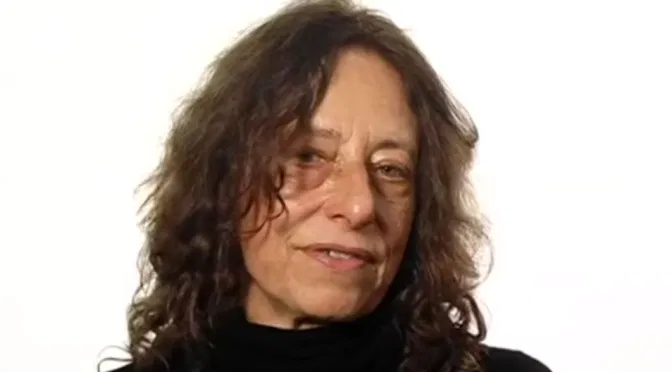 https://www.encyclopedia.com/people/history/historians-miscellaneous-biographies/carol-gilligan
Felt Need (2)
Noddings: “Gilligan described a morality based on the recognition of needs, relation, and response. Women who speak in the different voice refuse to leave themselves, their loved ones, and connections out of their moral reasoning.”
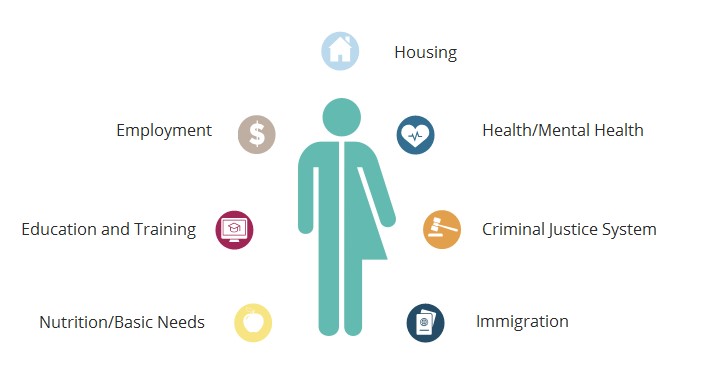 http://mehrmohammadi.ir/wp-content/uploads/2020/09/The-Challenge-to-Care-in-School-Nel-Noddings.pdf
https://nhttac.acf.hhs.gov/soar/eguide/observe/trauma_related_responses
An Ethics of Care
Carol Gilligan: 
the ethics of care is “an ethic grounded in voice and relationships, in the importance of everyone having a voice, being listened to carefully (in their own right and on their own terms) and heard with respect.
“An ethics of care directs our attention to the need for responsiveness in relationships (paying attention, listening, responding) and to the costs of losing connection with oneself or with others.”
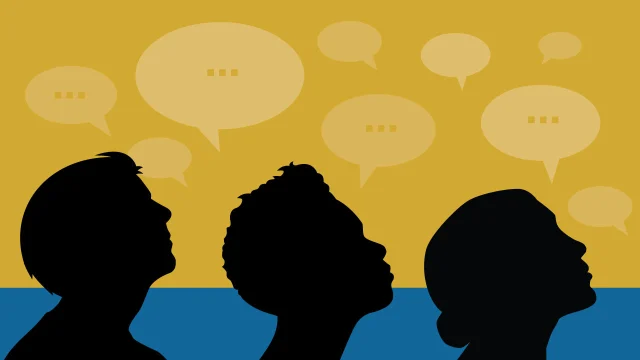 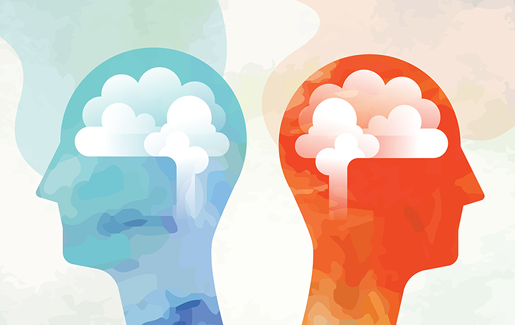 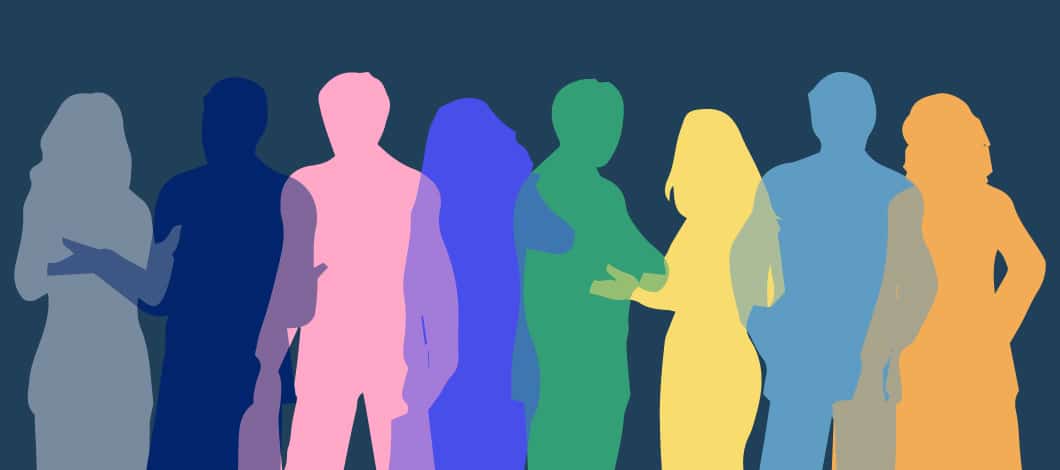 https://ethicsofcare.org/carol-gilligan/
Identities
Gilligan: male identity based around personal autonomy, freedom, independence, privacy; female identity is based more on a social network of family, friends and community (Pojman & Fieser, p. 176)
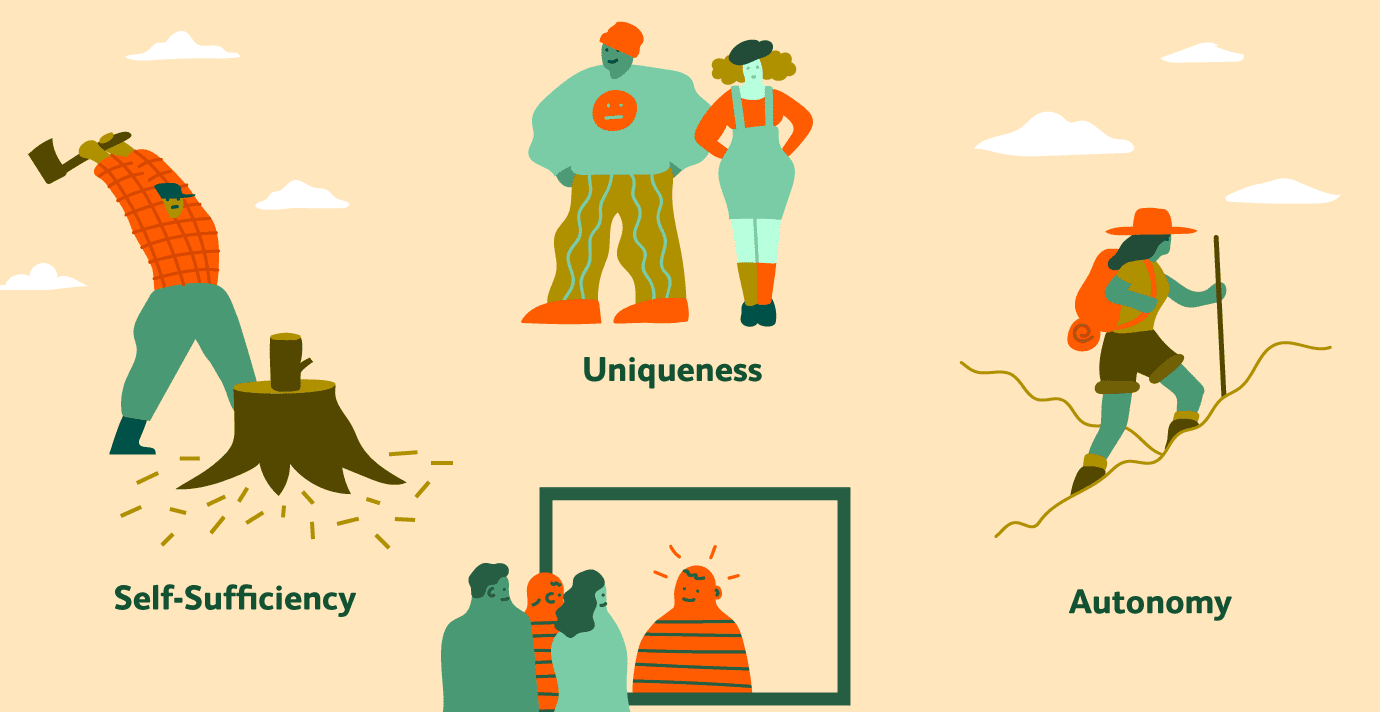 https://www.verywellmind.com/what-are-individualistic-cultures-2795273
Actual Rather than Hypothetical
Gilligan: “My research focused on actual rather than hypothetical situations of moral conflict and choice”
“I was impelled to write about an ethics of care by the disparities I heard between the voice of moral theories and the voices of people on the ground.”
“Its logic is inductive, contextual, psychological, rather than deductive or mathematical.”
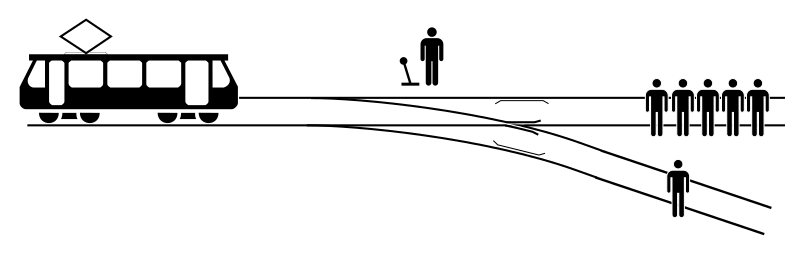 https://ethicsofcare.org/carol-gilligan/
Relations vs Judgements
Gilligan: woman see morality as based within the context of personal relations, as opposed to the male perspective based on making judgements within a rational decision-making framework (Pojman & Fieser, p. 176)
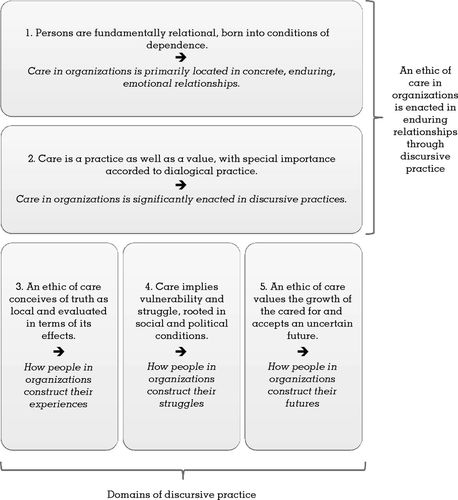 https://journals.aom.org/doi/10.5465/amr.2010.0466
The Role of Dependence
Gilligan: the female view of morality is based on vulnerability and dependence, while the male orientation emphasizes rational, courageous and fully informed people
Miller: Wonder Woman’s Inversion of Oppression. (c.f. Wonder Woman as a U.N. ambassador for empowering girls and women)
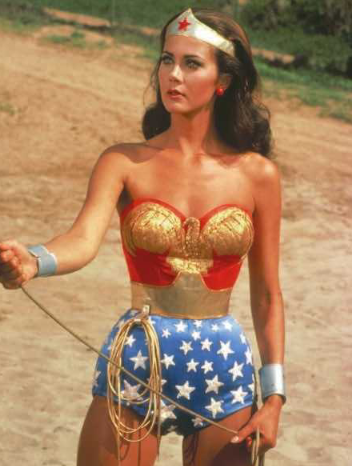 Sarah Clark Miller, 2006 https://www.academia.edu/9681121/Need_Care_and_Obligation
https://philarchive.org/archive/MILFE-7  
https://www.theguardian.com/world/2016/dec/12/wonder-woman-un-ambassador-gender-equality
Ethics of Care, Ethics of Rights
Desi Adhariani - https://www.researchgate.net/publication/288228293_Financial_modelling_and_corporate_governance_A_feminist_perspective_using_an_optimization_approach
The Cared-For
“Instead of turning to a principle for guidance, a carer turns to the cared-for. What does he or she need? Will filling this need harm others in the network of care? Am I competent to fill this need? Will I sacrifice too much of myself? Is the expressed  need  really  in  the  best  interest  of  the  cared-for?” (Noddings, 1998, p. 129)
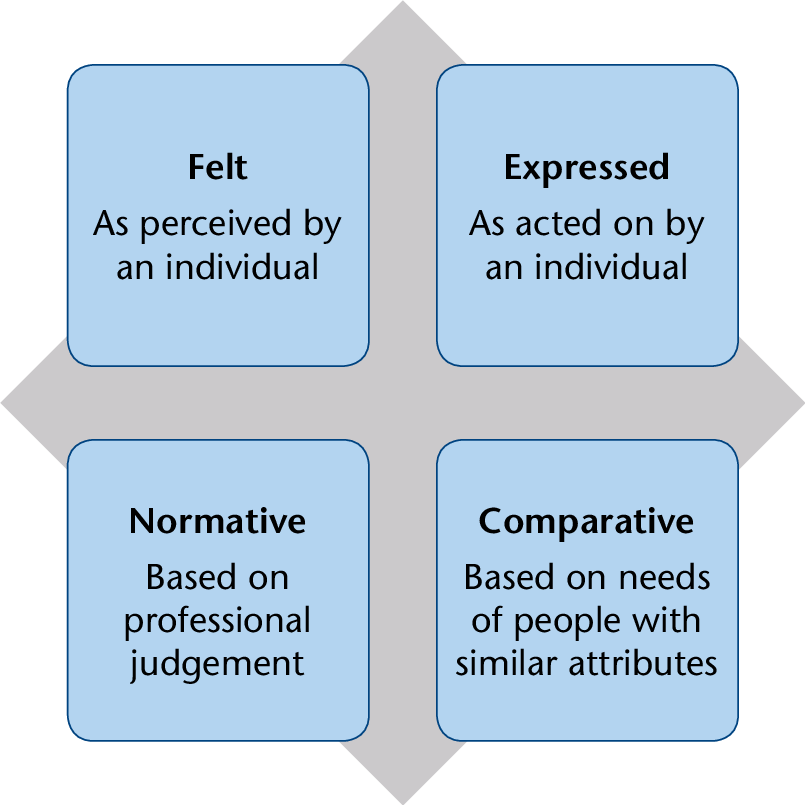 http://ai-makurdi.org/wp-content/uploads/2020/05/100.-Philosophy-of-Education-Dimensions-of-Personality-by-Nel-Noddings-1.pdf 
https://www.researchgate.net/figure/Bradshaws-typology-of-needs_fig3_304625914
The Cared-For as Empowered
Karen Costa:​ every single piece of research on trauma-informed care insists that the trauma survivor is constantly empowered to make their own decisions about their care
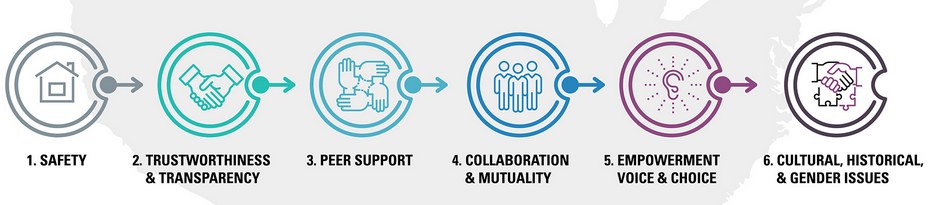 https://www.cdc.gov/cpr/infographics/6_principles_trauma_info.htm
https://onehe.org/resources/karen-ray-costas-trauma-aware-teaching-checklist/
Objectivity
“Data is not the plural of anecdote” – anon
“The professors who prided themselves on their capacity to be objective were most often those who were directly affirmed in their caste, class, or status position.” (hooks, teaching community, p. 128)
“The oppression of cultural minorities by a white, middle-class, male version of ‘truth’ comes in part from the domineering mentality of objectivism. Once the objectivist has ‘the facts,’ no listening is required, no other points of view are needed. The facts, after all, are the facts. All that remains is to bring others into conformity with objective ‘truth.’” (To Know as We Are Known, Parker Palmer)
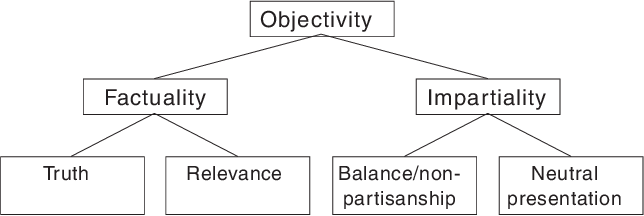 https://sciendo.com/downloadpdf/journals/nor/26/2/article-p3.pdf
The Carer (or One-Caring)
Bell hooks – “feminist politics still is the only movement for social justice that offers a vision of mutual well-being as a consequence of its theory and practice.” (2000, p. 92)
“What is distinctive in all such relations is that the one-caring acts in response to a perceived need on the part of the cared-for…  Caring thus involves sentiment but is not necessarily emotional in nature.” (Craig P. Dunn and Brian K. Burton, Britannica)
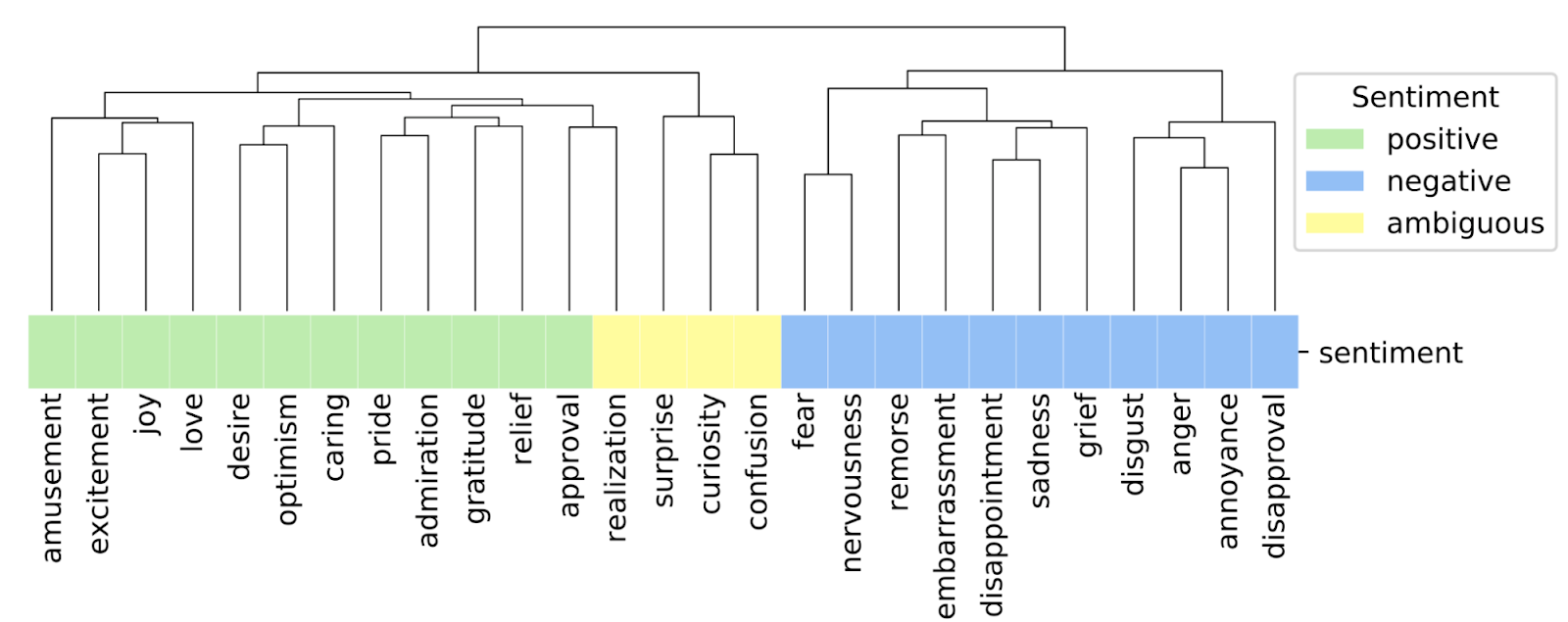 https://www.britannica.com/topic/ethics-of-care
https://analyticsindiamag.com/google-ai-releases-fine-grained-emotion-dataset-goemotions/
Caregiving
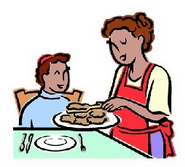 “By claiming that women utilize an ethic of care while men use justice, Gilligan  seems  to  suggest  that  women  are  better  suited  for  caregiving  roles  within  the home than for professional life.”
“… the many ways women’s care giving work has been marginalized and devalued is radical, transformative, and vitally important  feminist  philosophical  work.”
https://slidetodoc.com/understanding-gender-an-interactive-workshop-on-gender-sponsored/
Jean Keller, 2009, 25 Years of Care Ethics https://digitalcommons.csbsju.edu/cgi/viewcontent.cgi?article=1019&context=headwaters
The Historical Role of Women
Women have typically been treated as ‘the other’ in philosophical thought
Aristotle – by natural design, women are the followers (Politics, 1.13)
Rousseau – women weak, passive, offer little resistance (Emile, Ch 5)
Nietzsche – women are deep, deceptive, like truth
Wollstoncraft – instinct vs social construction (Vindication, 1792, ch. 3)
Public Private Divide (Sarah Clark Miller)
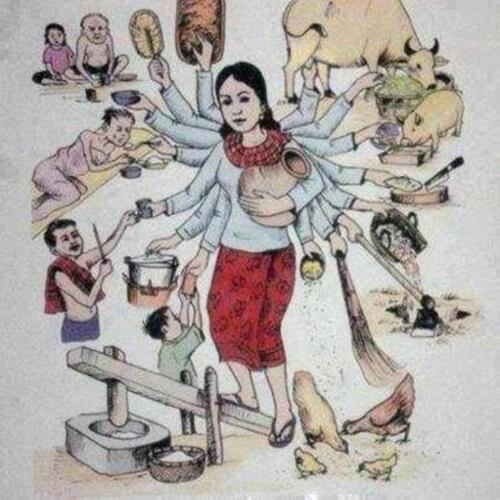 https://www.itourvn.com/blog/vietnamese-traditional-gender-roles
https://philarchive.org/archive/MILFE-7
Feminist Roots
“It so happens that those writing in the feminine tradition have come to associate care and responsibility to others with a female-gendered approach to ethics and individual rights and justice with a male-gendered approach to ethics. Feminist philosophers have argued that the deontological, utilitarian, and justice moral theories are grounded in the masculine experience.” (Britannica)
Noddings – from the perspective of the patriarchy, the ethics of care is a feminist philosophy, but from a wider perspective, it is a humanist philosophy
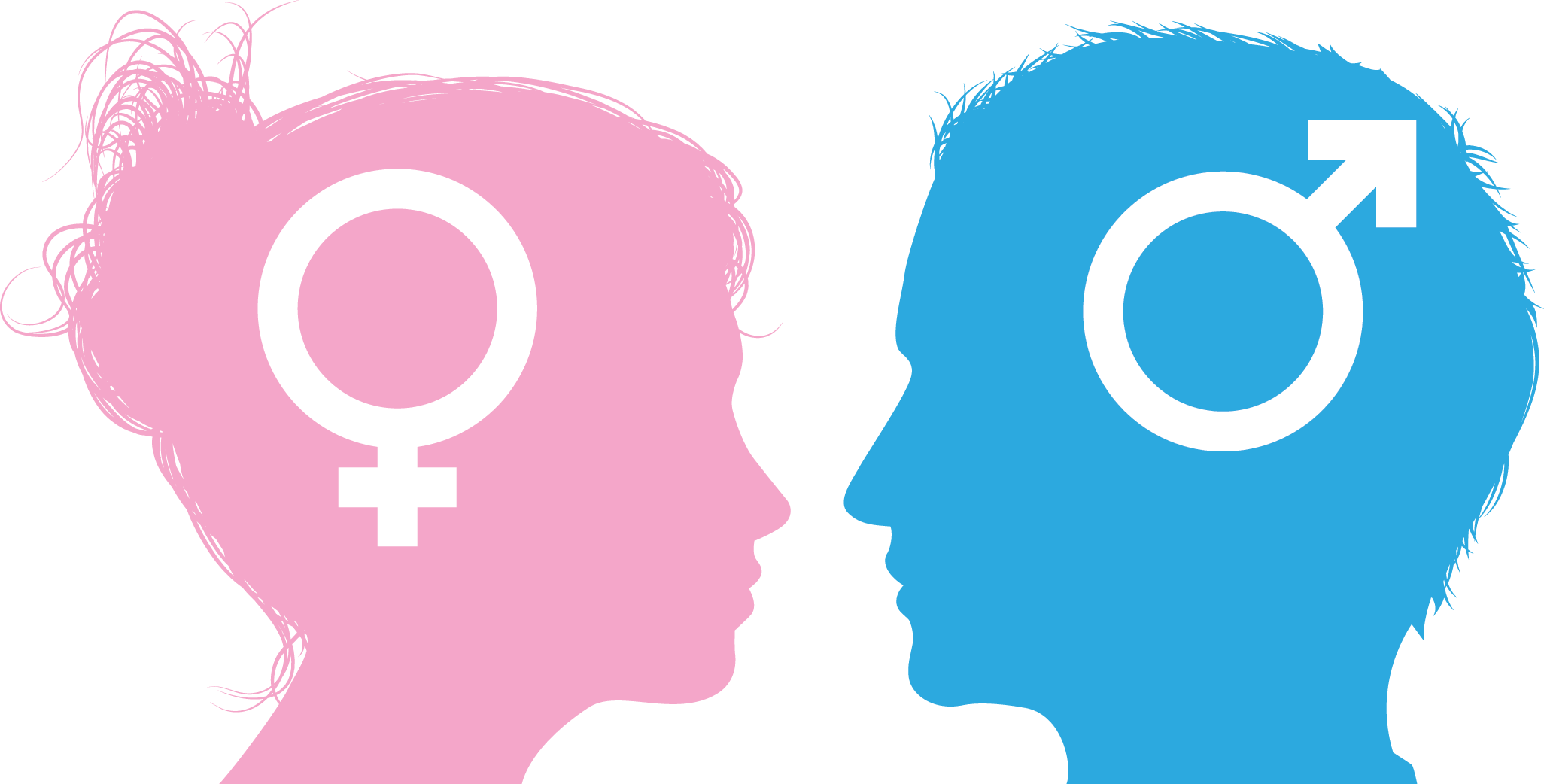 https://www.britannica.com/topic/ethics-of-care
Ethics and Feminism
There’s a contrast in the women’s movement between ‘traditional feminism (e.g. Barbara Berg's The Remembered Gate: Origins of American Feminism) of freedom from sex-determined roles, and “feminism defined in political terms that stress collective as well as individual experience” (hooks, 1984, p. 25)
Hooks writes, “Focusing on feminism as political commitment, we resist the emphasis on individual identity and lifestyle… terms like ‘liberal  feminist’ and ‘bourgeois  feminist’ represent contradictions.” (pp. 28-31)
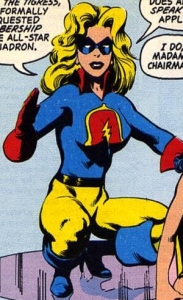 https://funceji.files.wordpress.com/2017/08/bell_hooks_feminist_theory_from_margin_to_centebookzz-org_.pdf
https://en.wikipedia.org/wiki/Liberty_Belle_(comics)
Equity
We conceptualize gender inequality as a complex and intersectional issue, which is related to at least three dimensions of inequality: vital inequality, resource inequality, and existential inequality
Existential inequality means denial of (equal) recognition and respect, and is a potent generator of humiliations, for black people, Amer-Indians, women in patriarchal societies, poor immigrants, low castes and stigmatised ethnic groups.
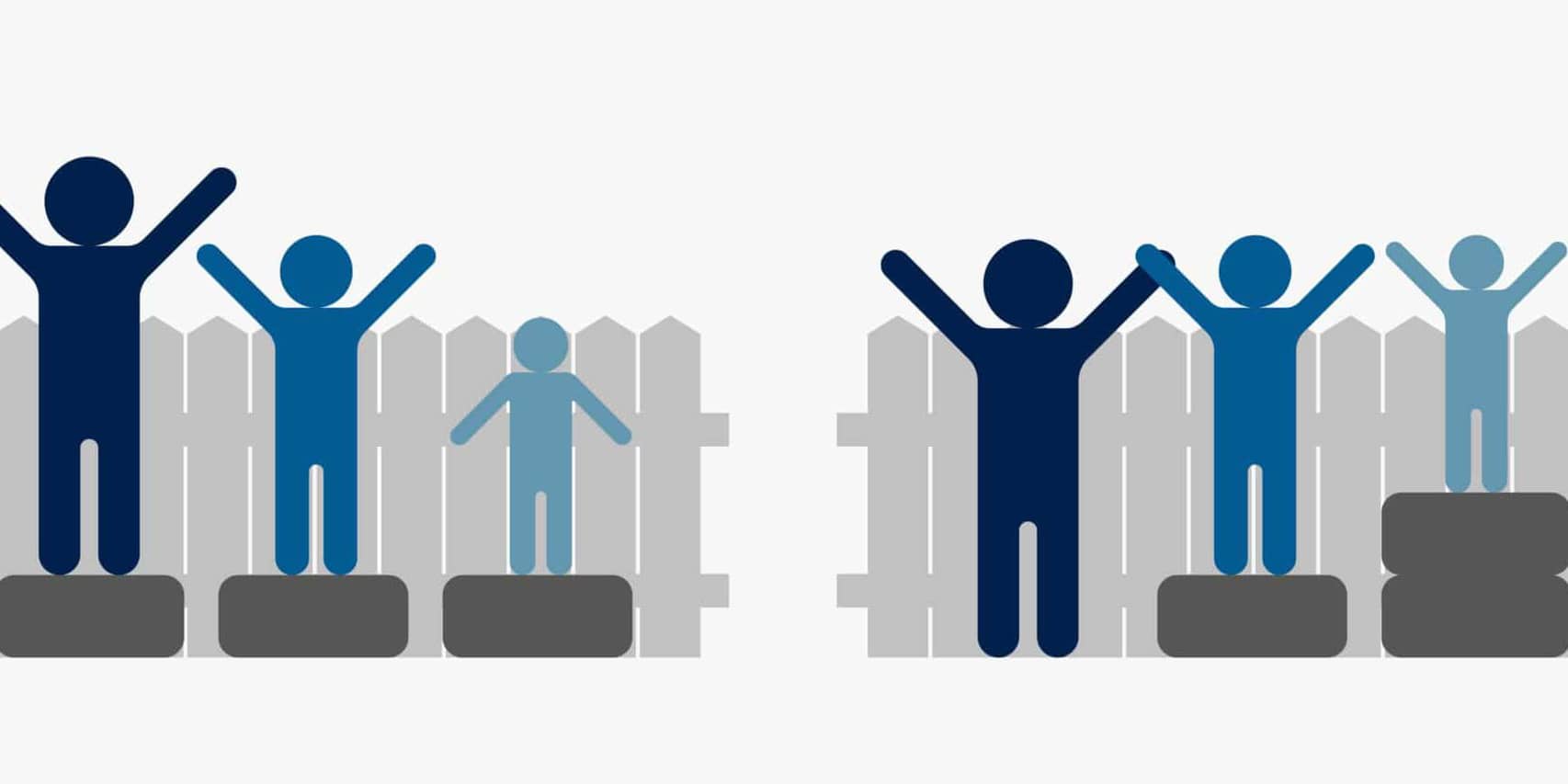 Goran Therborn, 2009, https://www.eurozine.com/the-killing-fields-of-inequality/ 
https://jime.open.ac.uk/articles/10.5334/jime.553/print/
Producing Inequality
Inequality can be produced in four basic ways:
distantiation – some people are running ahead and/or others falling behind. 
exclusion – a barrier is erected making it impossible, or at least more difficult, for certain categories of people to access a good life
hierarchy – societies and organisations are constituted as ladders, with some people perched on top and others below.
exploitation – in which the riches of the rich derive from the toil and the subjection of the poor and the disadvantaged.
Goran Therborn, 2009, https://www.eurozine.com/the-killing-fields-of-inequality/
Rising From Oppression
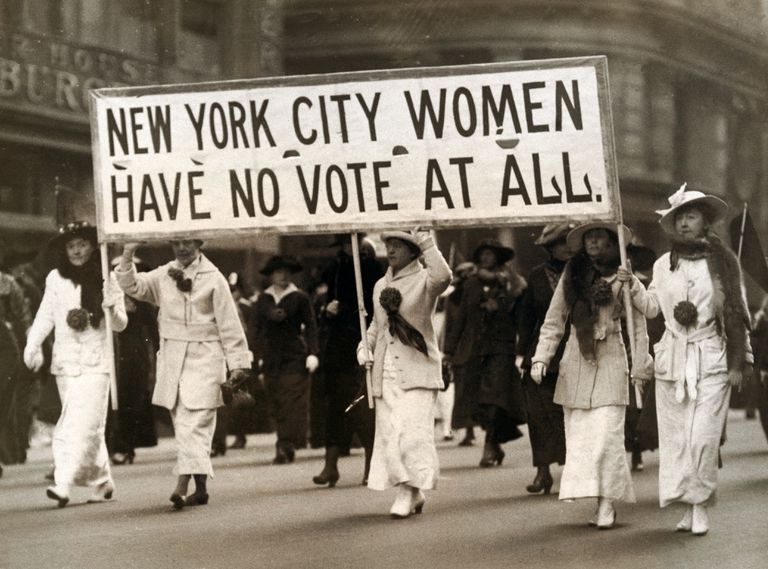 “We live in a world in which gender oppression is so pervasive and so normalized that often we do not even perceive the patterns of subordination surrounding us.”
The Double Bind (Marilyn Frye): “To smile on command is to participate in one’s own oppression. Not to smile, however, places one at risk of being on the receiving end of censure, anger, or even outright violence.”
https://www.thoughtco.com/oppression-womens-history-definition-3528977
Sarah Clark Miller https://philarchive.org/archive/MILFE-7
The Duty to Act
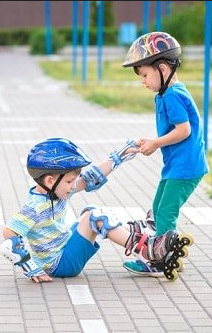 “Ethical caring is a natural outgrowth of natural caring, but, unlike Kant’s ranking of duty as primary and inclination as secondary, in the ethics of care the inclination to care is primary.” 
“This impulse is obligatory in anyone who aspires to the sense of self as a moral, caring person.” (Britannica)
https://www.britannica.com/topic/ethics-of-care     https://parentingscience.com/helpful-kids-and-rewards/
Personal Responsibility
Personal responsibility isn’t sufficient for democracy (Tronto, 2013, p. 45) (substitute for Harold Lasswell’s (1936) succinct definition of politics, as “who gets what, when and how,” one that sees it a way to divide up responsibilities: who is responsible for caring for what, when, where, and how. )
“Accounts of responsibility stress its ties to the freedom of a subject to act and to the consequences of such action… of assigning blame for past judgments and actions….  feminists have begun to develop a model that is forward-looking and accounts for how to make change rather than simply to assign blame (Card 1996).” (Tronto, 2013, p. 51)
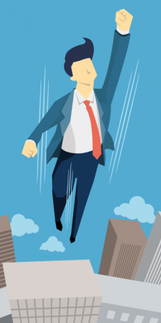 https://www.drzimmerman.com/tuesdaytip/personal-responsibility-success
Relational, Responsive Beings
Gilligan: “The ethics of care starts from the premise that as humans we are inherently relational, responsive beings and the human condition is one of connectedness or interdependence.”
“Morality is grounded in a psychological logic, reflecting the ways in which we experience ourselves in relation to others.”
“The origins of morality lie in human relationships as they give rise to concerns about injustice and carelessness.”
Noddings: “Caring, 'rooted in receptivity, relatedness, and responsiveness' is a more basic and preferable approach to ethics
https://ethicsofcare.org/carol-gilligan/
https://en.wikipedia.org/wiki/Nel_Noddings
How Empathy and Receptivity Fail
Lou Agosta and Alex Zonis, 2020, Empathy: A Lazy Person's Guide
Cited in  https://louagosta.com/2020/08/07/empathy-and-hermeneutics/
The Relational in Teaching, Caring
Nel Noddings: “The relational sense of caring forces us to look at the relation. 
It is not enough to hear the teacher’s claim to care. Does the student recognize that he or she is cared for? Is the teacher thought by the student to be a caring teacher?”
“Caring does not reside entirely in the attitude and intentions of the carer. We must ask about the effects on the cared-for. If A claims to care for B, but B denies that A cares, then the relation between A and B is not one of caring.” (Noddings, 1998, p. 130)
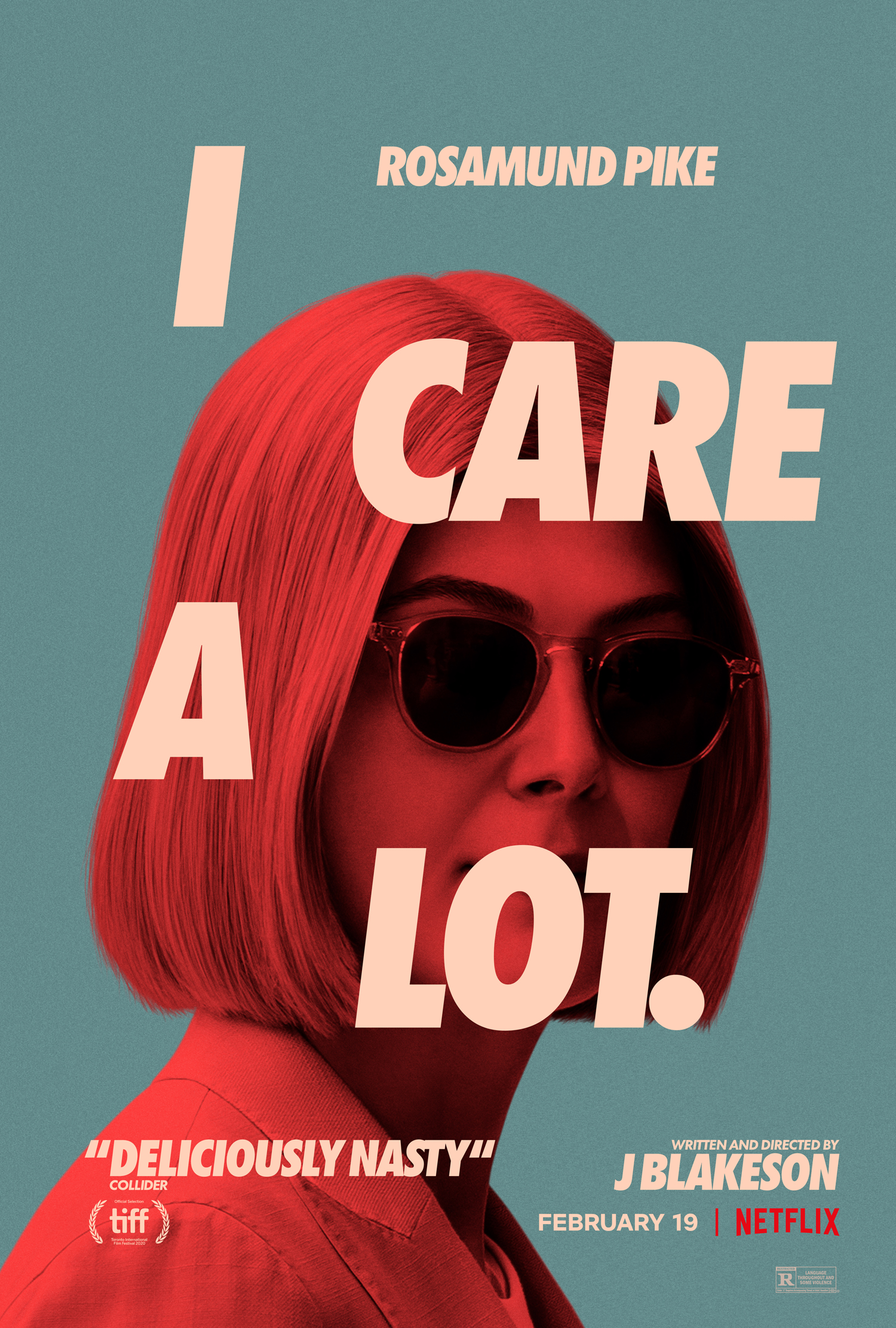 http://www.uvm.edu/~rgriffin/NoddingsCaring.pdf
http://ai-makurdi.org/wp-content/uploads/2020/05/100.-Philosophy-of-Education-Dimensions-of-Personality-by-Nel-Noddings-1.pdf
The Caring Relation
… is attentive, “engrossment” (Noddings, 1984)
… is receptive to “what the cared-for is feeling and trying to express”
… is not merely diagnostic, not measuring against some kind of ideal
… moves and motivates the career
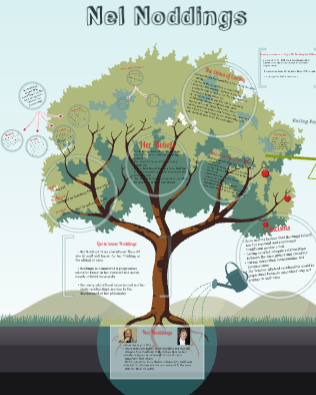 https://ieag.org.nz/assets/Uploads/Noddings-2012-1.pdf
http://www.uvm.edu/~rgriffin/NoddingsCaring.pdf
https://en.wikipedia.org/wiki/Nel_Noddings           https://prezi.com/fg12ticpgz_u/nel-noddings/
Relational Responsibilities
Tronto: Relational responsibilities… “grow out of relationships and their complex intertwining” (2012: 303).
“[s]ome form of relation – either presence, biological, historical, or institutional ties, or some other form of ‘interaction’ – exists in order to create a relation and, thus, a responsibility” (2012: 306).
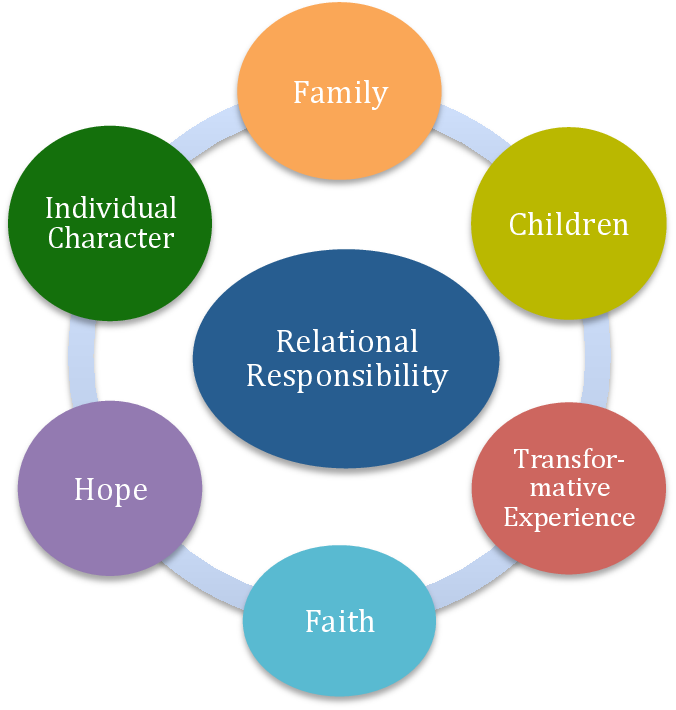 https://journals.sagepub.com/doi/pdf/10.1177/1464700119842560
Social Connection Model
“Iris Marion Young’s (2006) ‘social connection model’ of responsibility argues that all agents who contribute by their actions to the structural processes that produce injustice have responsibilities to work to remedy these injustices.” (Tronto, 2013, p. 72)
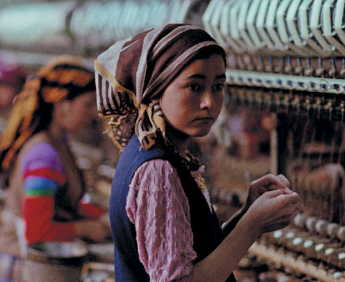 Iris MarionYoung, 2005, Responsibility and Global Justice: A Social Connection Mode. Anales de la Cátedra Francisco Suárez, 39 (2005), 709-726. https://revistaseug.ugr.es/index.php/acfs/article/viewFile/1040/1235
Empathy
Some writers interested in care ethics put great emphasis on empathy (Hoffman, 2000; Slote, 2007)
“Martin Hoffman, ‘empathy is the cognitive awareness of another person’s internal states, that is, his thoughts, feelings, perceptions, and intentions’ and ‘the vicarious affective response to another person’
Empathy may be related to the motivational effect of care
But it isn’t a substitute for an expressed response; “the response of the cared-for completes the caring relation. Without it, there is no caring relation - no matter how hard the carer has tried to care.”
https://ieag.org.nz/assets/Uploads/Noddings-2012-1.pdf
Empathy as Sensation
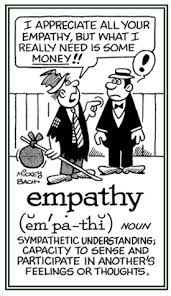 “This paper serves not only to show that empathy (a notion at the heart of the phenomenology of sociality) takes place online but opens the door to a rich array of phenomenological investigations in relation to our experiences online.” https://philpapers.org/archive/OSLTEO.pdf 
Cognitive vs. Emotional Empathy, Jodi Clarke https://www.verywellmind.com/cognitive-and-emotional-empathy-4582389
Caring Capacities
Noddings: “people have various capacities for caring - that is, for entering into caring relations as well as for attending to objects and ideas.” (p.18)
Factors that curtail our ability to care: 
the social construction of caring as feminine and thus less worthwhile;
the churn of clients through the institution
associated responsibilities caused by digital technology
work-related stress can activate implicit biases, which unconsciously distance personnel from members of stigmatized groups and contribute to health care disparities.
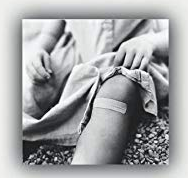 https://www.amazon.ca/Capacity-Care-Gender-Ethical-Subjectivity/dp/0415399688
http://mehrmohammadi.ir/wp-content/uploads/2020/09/The-Challenge-to-Care-in-School-Nel-Noddings.pdf
Brooke A. Cunningham, 2016, Our capacity to care, https://pubmed.ncbi.nlm.nih.gov/29195522/
Virtuous Dispositions
Tronto identifies four sub-elements of care that can be understood simultaneously as stages, virtuous dispositions, or goals. These sub-elements are:
attentiveness, a proclivity to become aware of need;
responsibility, a willingness to respond and take care of need;
competence, the skill of providing good and successful care; and
responsiveness, consideration of the position of others as they see it and recognition of the potential for abuse in care (1994, 126-136).
Joan C. Tronto. An Ethic of Care. In Ethics in Community-Based Elder Care by Martha Holstein
https://www.iep.utm.edu/care-eth/   --   https://books.google.com.br/books?hl=en&lr=&id=wYBLxZcU8zYC&oi=fnd&pg=PA60&dq=tronto+care+ethics&ots=8m-5tOWTIe&sig=z6rRbR-63R-XXXVFHa6ISHQC6Gw#v=onepage&q=tronto%20care%20ethics&f=false
Unequal Relationships
Sarah Lucia Hoagland argues that the relationships in question, such as parenting and teaching, are ideally relationships where caring is a transitory thing designed to foster the independence of the cared-for, and so end the unequal caring relationship. 
Unequal relationships, she writes, are ethically problematic, and so a poor model for an ethical theory. Hoagland argues that on Noddings' account of ethical caring, the one-caring is placed in the role of the giver and the cared-for in the role of the taker. The one-caring is dominant, choosing what is good for the cared-for, but gives without receiving caring in return. The cared-for is put in the position of being a dependent
https://en.wikipedia.org/wiki/Nel_Noddings
Moral Interdependence
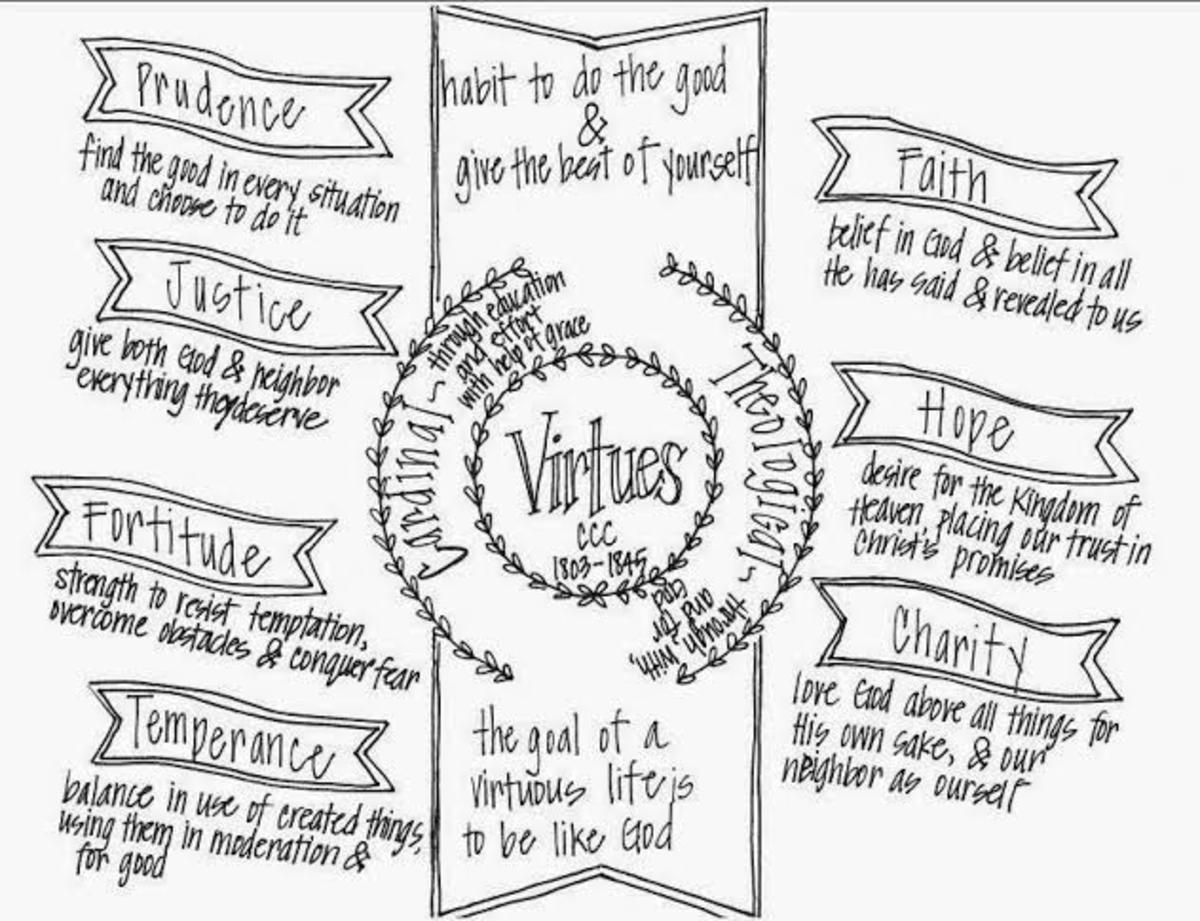 The American tradition tends to “regard virtues as personal possessions, hard-won through a grueling process of character building.”
Contrast with John Dewey: virtues as “working adaptations of personal capacities with environing forces”
Noddings: “How good (or bad) I can be depends in substantial part on how you treat me.”
https://letterpile.com/religion/Virtues-Why-do-we-need-it-What-do-we-need-it-for
http://www.uvm.edu/~rgriffin/NoddingsCaring.pdf
Interdependence as a Condition
Feminist ethics of care argue that to value care is to recognize the inevitable interdependency essential to the existence of reliant and vulnerable beings (Kittay and Feder 2002; Engster 2005). Interdependency is not a contract, nor a moral ideal— it is a condition. Care is therefore concomitant to the continuation of life for many living beings in more than human entanglements— not forced upon them by a moral order, and not necessarily a rewarding obligation.
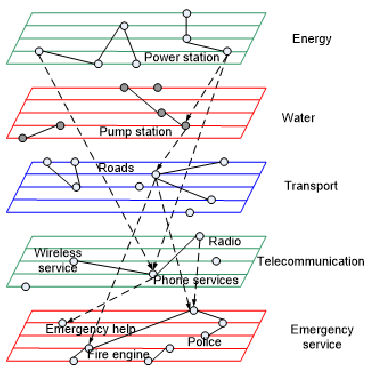 María Puig de la Bellacasa (2017) Matters of Care, p. 70. https://syllabus.pirate.care/library/Maria%20Puig%20de%20La%20Bellacasa/Matters%20of%20Care%20(171)/Matters%20of%20Care%20-%20Maria%20Puig%20de%20La%20Bellacasa.pdf
Authority
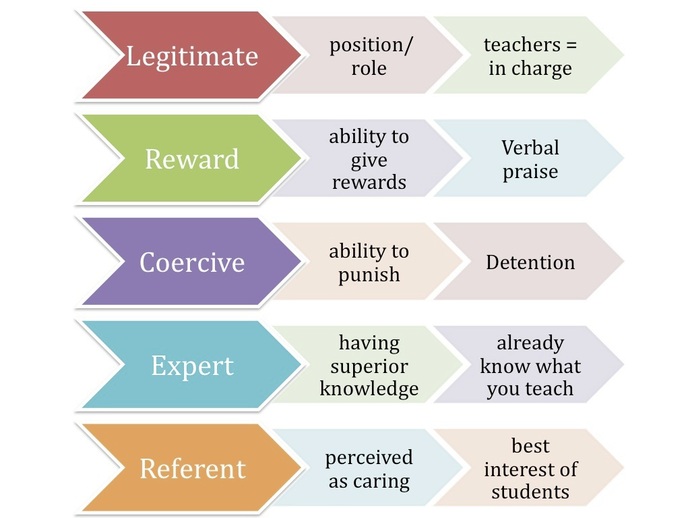 It is common in most cultures to view the teacher as an authority
Noddings:
Teachers feel a duty “to know and to use our knowledge to initiate the young into a community of knowing.”
“But the world is now so enormously complex that we cannot reasonably describe one model of an educated person.”
 Carers dedicted to their own view of what the cared-for should be and do lack integrity
Savage & Savage (2010) suggest that "...developing productive leadership in the classroom is based on the establishment of expert and referent authority" (p. 31).
http://classroommanagementdiscipline.weebly.com/authorityleadership.html
The Living Other
Noddings: “The living other is more important than any theory. This is a central idea in an ethic of care. It is pre-theoretical, rooted in natural caring.” 
‘Diminishment’ – “when she either chooses or is forced to act in a way that rejects her internal call to care… people and organizations can deliberately or carelessly contribute to the diminishment of others' ethical ideals… by teaching people not to care, or by placing them in conditions that prevent them from being able to care (Noddings, 1984, 116-119).
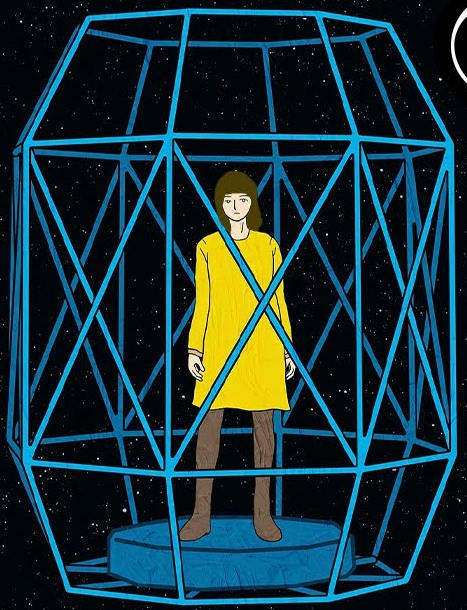 http://mehrmohammadi.ir/wp-content/uploads/2020/09/The-Challenge-to-Care-in-School-Nel-Noddings.pdf
https://en.wikipedia.org/wiki/Nel_Noddings
The Extent of the Duty
Noddings: “Universal caring is impossible. Conflict and guilt are inescapable risks of caring.” (Mackness)
Tronto: “Virginia Held’s most recent account of her ethics of care treats the global as a meaningful level for care in addition to the level of the intimate interactions of the household.”
“if NGOs can create connections that foster care, that is nothing but good.”
“As long as the nation state remains the container within which care is allocated, then global unjust inequalities of care will exist.”
https://jennymackness.wordpress.com/2021/06/08/nel-noddings-a-feminine-approach-to-ethics-and-moral-education-notes/ 
Joan Tronto http://www.wpsanet.org/papers/docs/Tronto%20WPSA%20paper%202013.pdf
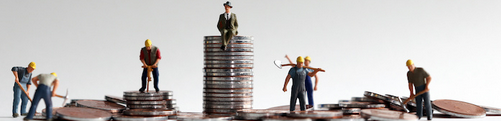 Community
bell hooks: “To build community requires vigilant awareness of the work we must continually do to undermine all the socialization that leads us to behave in ways that perpetuate domination.” (Teaching Community, p. 36)
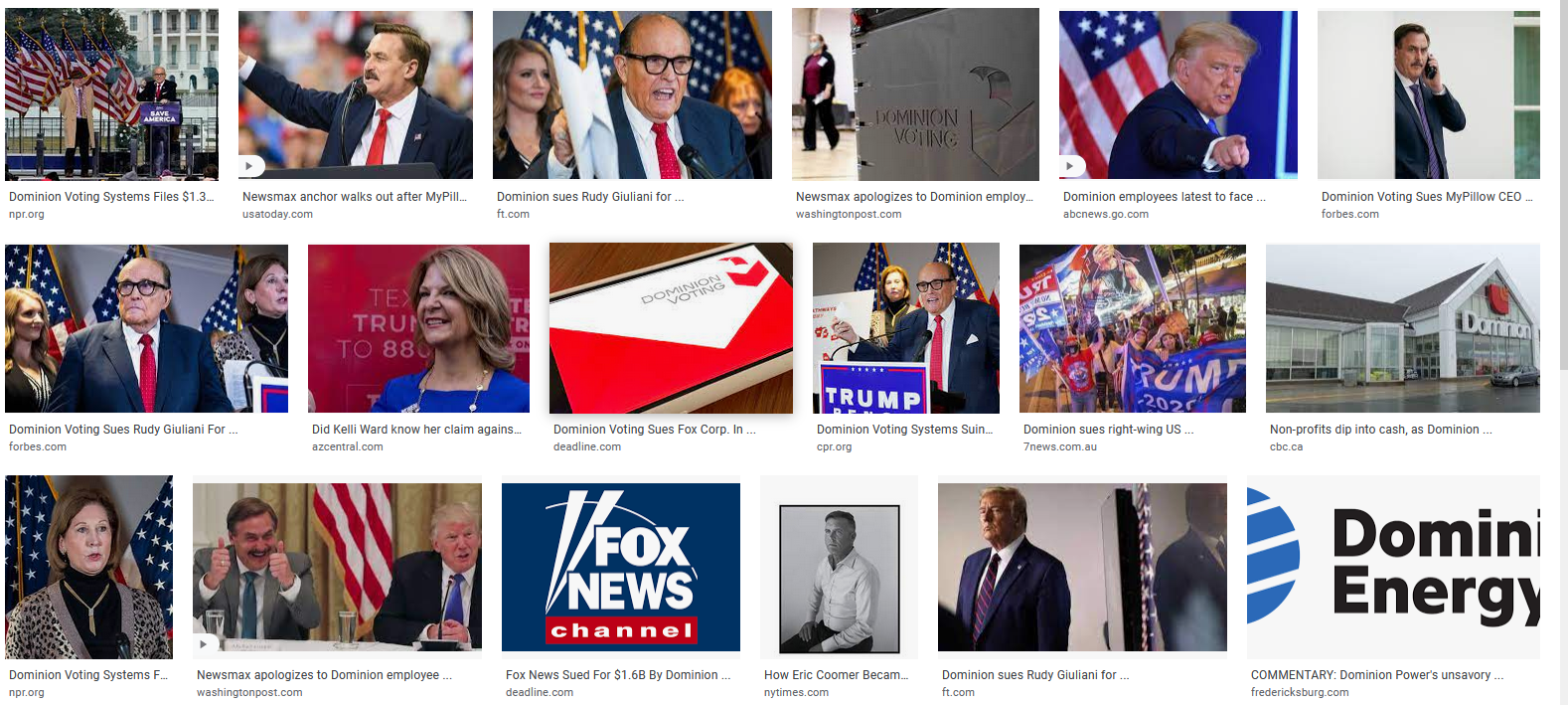 Markets
Joan Tronto: “The market passes of bootstraps and charity allow self-interested behavior to allocate care responsibilities. They do so, however, only by uneven processes where those with greater resources get more care. 
Furthermore, at the end of the day, given the way the market seems timeless, it becomes impossible to think structurally about past injustice in the face of market ideals. 
In these ways, the market passes undermine an underlying commitment to freedom, equality, and justice.” (2013, p. 136)
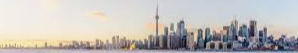 Injustice
Cultural injustice if it involves giving access to those who could not otherwise access the learning experience, while redesigning the learning experience with those minorities in mind, recognizing their culture in it, or going further to address the root causes of cultural misrecognition with re-acculturation.
Political injustice if it goes beyond giving access to those who could not otherwise access the learning experience; it might involve those normally without access in the redesign or overhaul of the learning experience, emphasizing equitable representation and “parity of participation” or it might go further to address root cases of political misrepresentation through re-framing and parity of rights.
OEP address:
Economic injustice if it involves giving access to those who could not otherwise access the learning experience, while leaving the learning experience unchanged – i.e. redistributing who has access, or going further and restructuring to address the root causes of economic maldistribution.
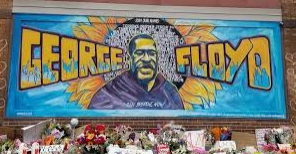 Authors: Maha Bali, Catherine Cronin, Rajiv S. Jhangiani, 2020, Framing Open Educational Practices from a Social Justice Perspective https://jime.open.ac.uk/articles/10.5334/jime.565/
Social Justice
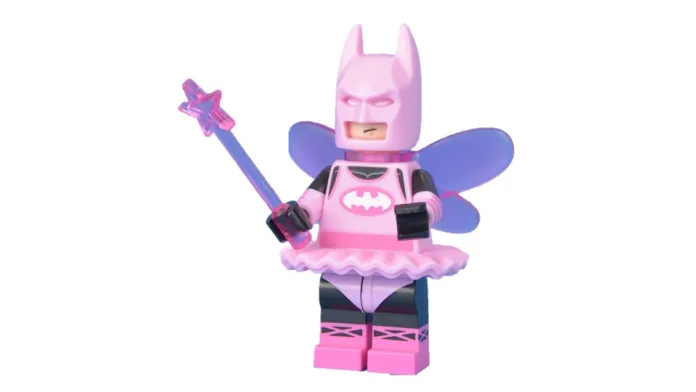 Means “dismantling institutionalised obstacles that prevent some people from participating on a par with others, as full partners in social interaction” (Nancy Fraser 2010: 16). 
Fraser, 2005: Social justice as
an outcome where “all the relevant social actors […] participate as peers in social life” 
a process in which procedural standards are followed “in fair and open processes of deliberation”
Charitonos, et.al., 2020, https://jime.open.ac.uk/articles/10.5334/jime.563/
Fraser, 2005 https://sicologias.files.wordpress.com/2015/01/13-fraser-n-reframing-justice.pdf
Duque (image) https://www.lmspulse.com/2020/open-education-and-social-justice/
Social Justice Model
https://jime.open.ac.uk/articles/10.5334/jime.584/
Caring Democracies
Tranto: changes that we have to make to transform into a caring democracy
giving people a voice in the allocation of caring responsibilities
recognize vulnerability, rather than autonomy, as a better way to understand our basic equality.
“Freedom cannot simply mean the ability to choose… accounts of freedom that rest upon the absence of domination are preferable to those that do not.”
adding a fifth phase to caring… “caring with.”
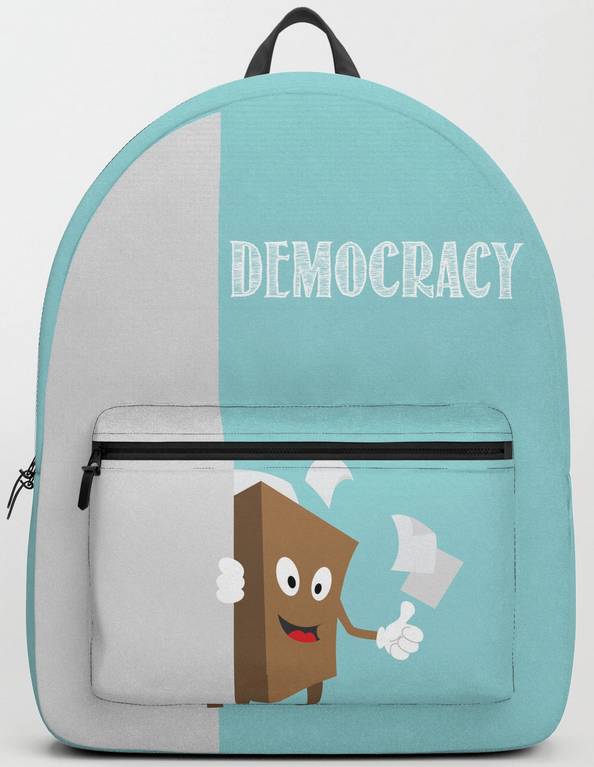 Joan Tronto, 2013 Caring Democracies, https://we.riseup.net/assets/448799/Joan+C.+Tronto+Caring+Democracy+Markets%2C+Equality%2C+and+Justice+%282013%2C+NYU+Press%29.pdf
http://www.wpsanet.org/papers/docs/Tronto%20WPSA%20paper%202013.pdf
Democratic Education
“Educators who challenge themselves to teach beyond the classroom setting, to move into the world sharing knowledge, learn a diversity of styles to convey information.” (bell hooks, teaching community, p. 43)
“Authoritarianism in the classroom dehumanizes and thus shuts down the “magic” that is always present when individuals are active learners.” (p.43)
Reference Framework of Competences for Democratic Culture, Council of Europe, 2021 https://www.coe.int/en/web/campaign-free-to-speak-safe-to-learn/reference-framework-of-competences-for-democratic-culture
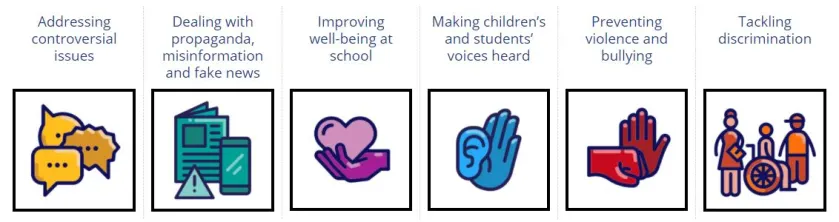 Diversity and Pluralism
“Pluralism is not diversity. Pluralism… is a response to the fact of diversity. In pluralism, we commit to engage with the other person or the other community. Pluralism is a commitment to communicate with and relate to the larger world.” 
- The problem of embracing diversity but resisting pluralism
(bell hooks, teaching community, p. 47, citing Commitment and Openness: A Contemplative Approach to Pluralism,” Judith Simmer-Brown)
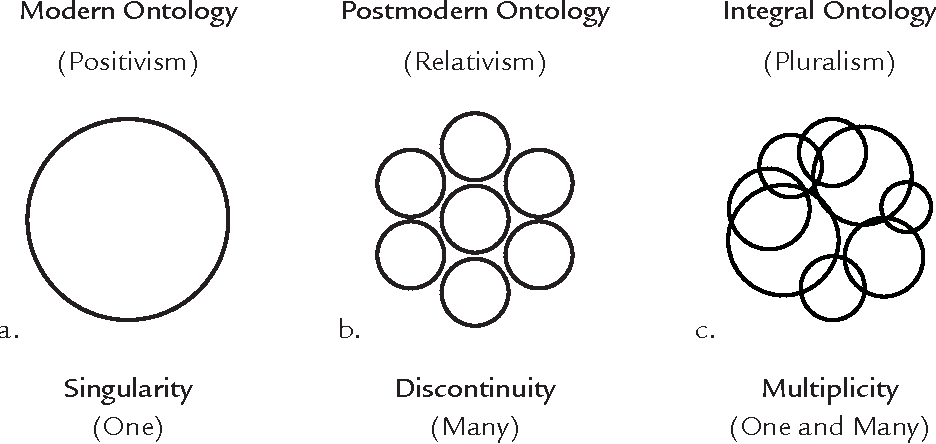 https://www.semanticscholar.org/paper/AN-ONTOLOGY-OF-CLIMATE-CHANGE-Integral-Pluralism-of-Esbj%C3%B6rn-Hargens/a16c17166a85ad93da8449adbaf3e75be7390896
Cultural Responsiveness
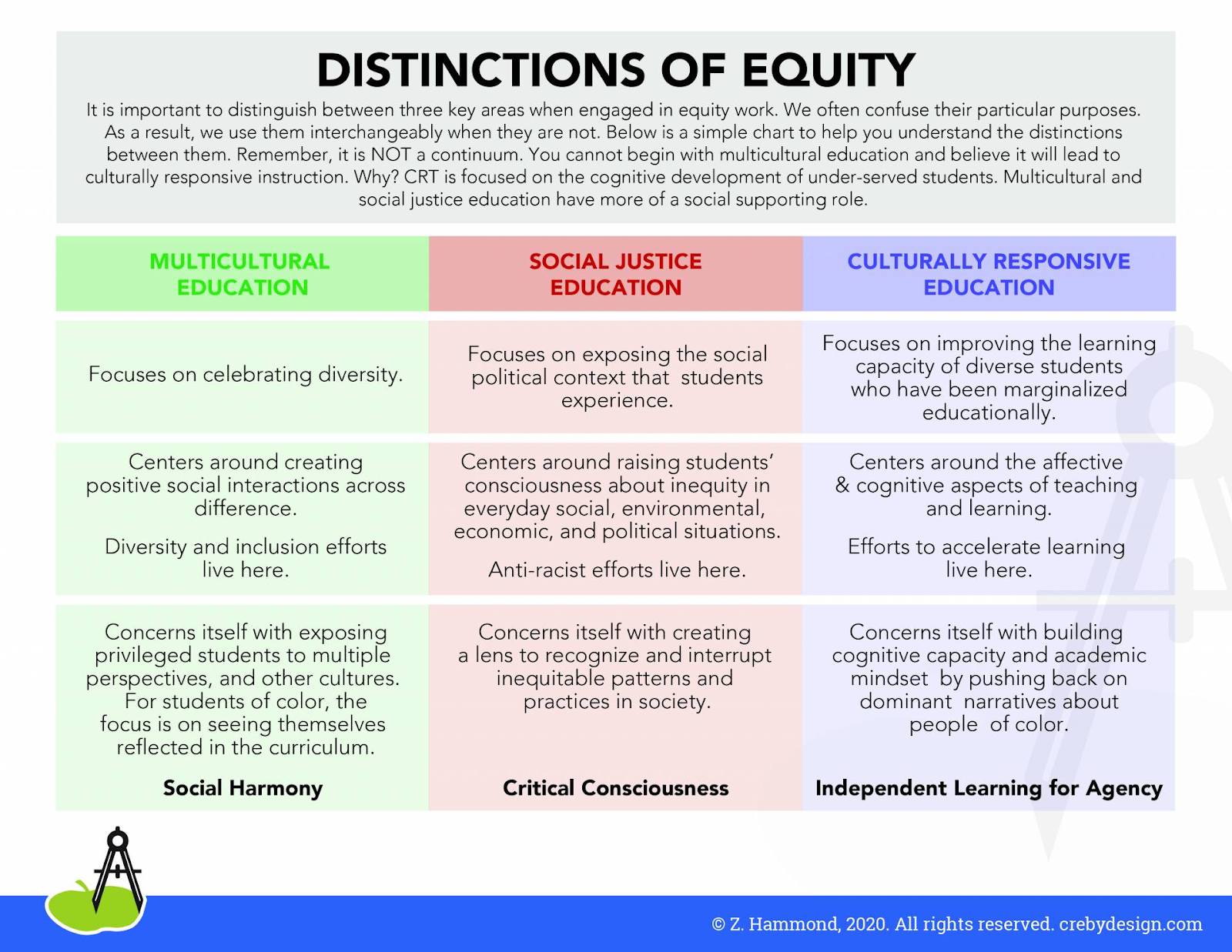 “Culturally responsive instruction should:
Focus on improving the learning capacity of students who have been marginalized educationally because of historical inequities in our school systems.
Center around both the affective and cognitive aspects of teaching and learning.
Build cognitive capacity and academic mindset by pushing back on dominant narratives about people of color.“
https://www.kqed.org/mindshift/55941/how-to-develop-culturally-responsive-teaching-for-distance-learning
Openness
“One of the most positive outcomes is a commitment to “radical openness,” the will to explore different perspectives and change one’s mind as new information is presented.” (hooks, teaching community, p. 48)
“Competitive education rarely works for students who have been socialized to value working for the good of the community.” (p. 49)
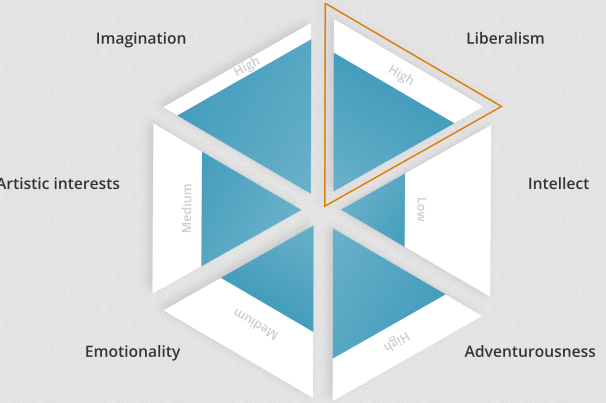 https://go-gn.net/gogn_outputs/openness-and-education-a-beginners-guide/
Against Method
Noddings: “The desire to reduce all teaching and learning to one well-defined method  is  part  of  a  larger  pattern  in  science,  epistemology,  and  ethics.  It  has  been  criticized  by  many  contemporary  theorists.  
“Feminist theologian  Mary  Daly  (1973)  has  called  the  pursuit  ‘methodolatry,’ the  worship  of  method.  Philosophers,  scientists,  ethicists,  and  many  other thinkers have tried since the time of Descartes to substitute fool-proof  method  for  the  situated,  living  human  being  who  must  think and  decide.  Method  became  all-important.”
https://en.wikipedia.org/wiki/Against_Method
Moral Education
“The ethical ideal is to be one-caring and to meet the other morally.”
Noddings: Moral education from the perspective of an ethic of caring has four major  components:  modeling,  dialogue,  practice,  and  confirmation
Compare with:
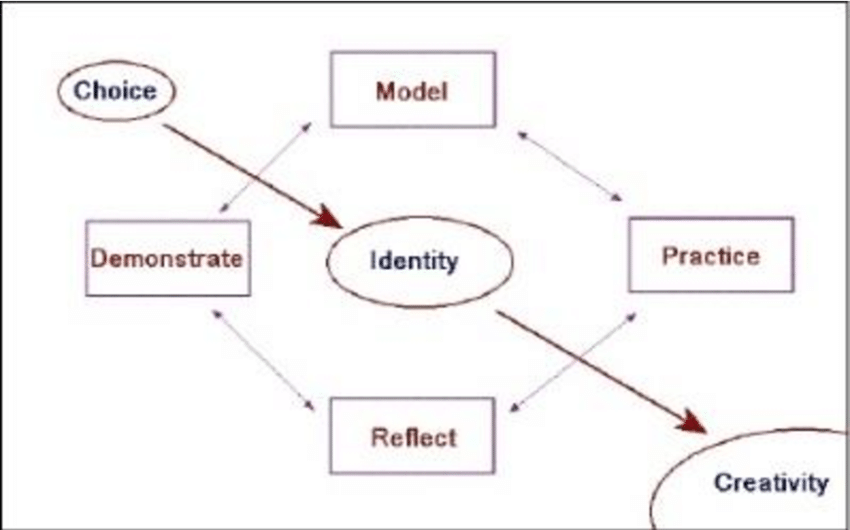 https://jennymackness.wordpress.com/2021/06/08/nel-noddings-a-feminine-approach-to-ethics-and-moral-education-notes/
Modeling
“we do not tell our students to care; we show them how to care by creating caring relations with them.” (p.22)
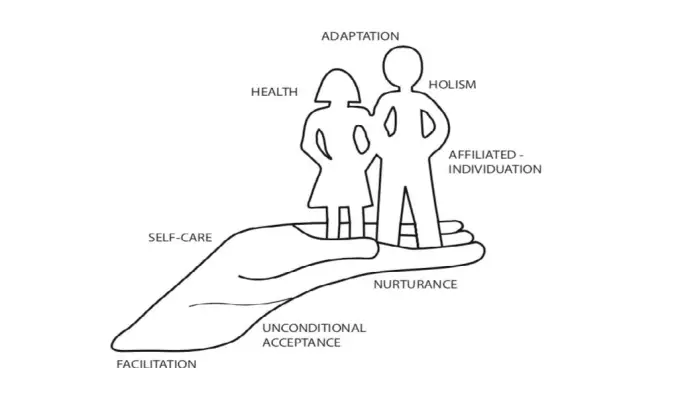 “the capacity to care may be dependent on adequate experience in being cared for.” (p.23)
http://mehrmohammadi.ir/wp-content/uploads/2020/09/The-Challenge-to-Care-in-School-Nel-Noddings.pdf
https://nursology.net/nurse-theories/modeling-and-role-modeling/
Dialogue
Noddings: Not just talk or conversation, not presentation, but open-ended
A common search for understanding, empathy or appreciation
“Dialogue is implied in the criterion of engrossment. To receive the other is to attend fully and openly.” (p. 23)
“To engage in dialogue is one of the simplest ways we can begin as  teachers, scholars, and critical thinkers to cross boundaries.” (bell hooks, p. 130)
“Conversation is the central location of pedagogy for the democratic educator.” hooks, teaching community, p. 44
http://mehrmohammadi.ir/wp-content/uploads/2020/09/The-Challenge-to-Care-in-School-Nel-Noddings.pdf
https://academictrap.files.wordpress.com/2015/03/bell-hooks-teaching-to-transgress.pdf
Critical Digital Pedagogy
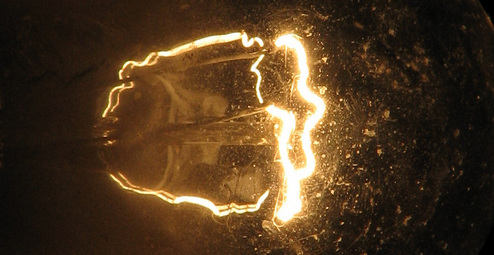 Critical:
 as in mission-critical;
 as in literary criticism
 as in reflective and nuanced
 as in criticizing impediments
 as a disciplinary approach
“A Critical Digital Pedagogy perspective on MOOCs involves… generating collaborative spaces for intrinsically motivated co-intentional education, online learning, and critical practice (and) demands that open educational environments be more than content repositories, therefore, a MOOC cannot simply be a delivery device, but must first be aimed at building empowered communities, making MOOCs a space for dialogue, openness and change.” 
https://www-jime.open.ac.uk/articles/10.5334/jime.657/
https://hybridpedagogy.org/critical-digital-pedagogy-definition/
Practice
Attitudes and mentalities are shaped by experience – there’s lots of evidence for this
Training programs don’t just teach knowledge or skills, but “shape minds”
E.g. community service, but “with people who can demonstrate caring.”
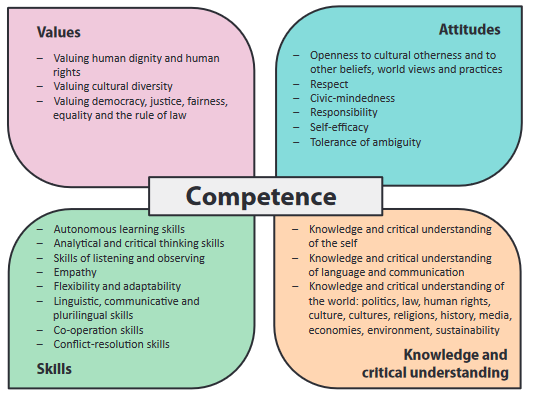 https://rm.coe.int/prems-008318-gbr-2508-reference-framework-of-competences-vol-1-8573-co/16807bc66c
Confirmation
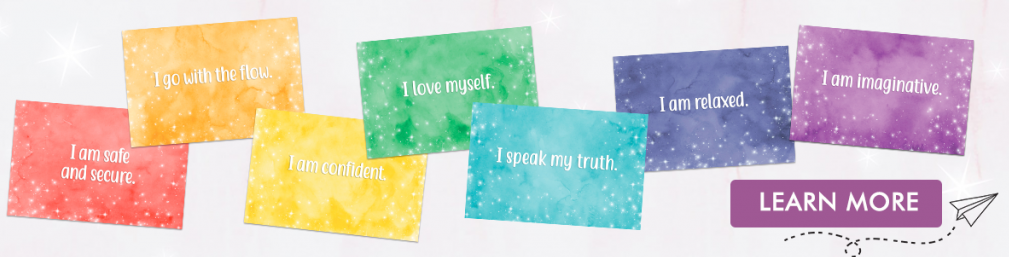 Martin Buber (1965) describes confirmation as an act of affirming and encouraging the best in others. (Noddings, 2005, p. 25)
“We do not set up a single ideal or set of expectations for everyone to meet, but we identify something admirable, or at least acceptable, struggling to emerge in each person we encounter.” (p.25)
Image: https://www.innerrainbowproject.com/108-positive-affirmations-empower-girls/
Thinking With Care
Relations of thinking and knowing require care and affect how we care. C.f. Donna Haraway’s relational ontology:
Thinking-with: thinking with many people, beings, and things; it is thinking in a populated world. “the embeddedness of thought in the worlds one cares for.”
in the late 1990s… Haraway surprised a room’s expectant audience by articulating her keynote around stories of personal care for her dog Cayenne. P. 77 
Dissenting-Within: “Relationality is all there is, but this does not mean a world without conflict or dissension.” p. 78
Thinking-for: “a commitment to value knowledge generated through any context of subjugation.” p. 84
María Puig de la Bellacasa (2017) Matters of Care.  https://syllabus.pirate.care/library/Maria%20Puig%20de%20La%20Bellacasa/Matters%20of%20Care%20(171)/Matters%20of%20Care%20-%20Maria%20Puig%20de%20La%20Bellacasa.pdf
Inclusion
Social inclusion is defined as “the process of improving the terms on which individuals and groups take part in society—improving the ability, opportunity, and dignity of those disadvantaged on the basis of their identity” (World Bank 2019).
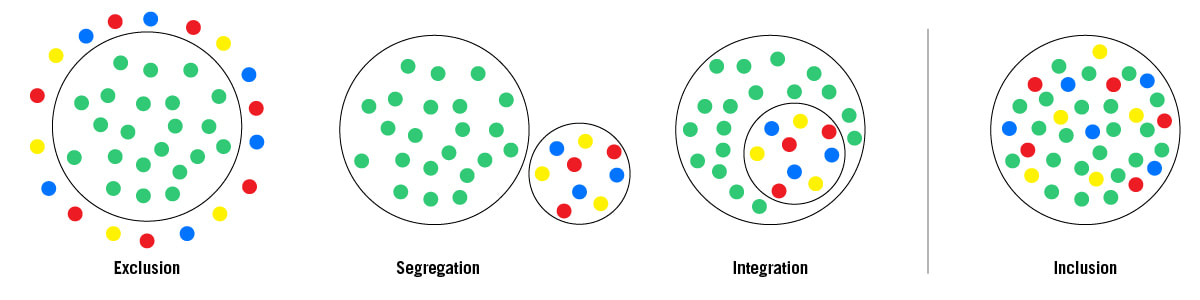 Ontario: Statement of Inclusion Principles https://www.inclusionontario.ca/what-is-inclusion.html
And Exclusion
Disadvantaged groups are potentially excluded because of their “socio-economic status, culture (including indigenous cultures), linguistic group, religion, geography (rural and remote/isolated), gender, sexual orientation, age (including youth and old age), physical and mental health/ability, and status with regard to unemployment, homelessness and incarceration” (Gidley et al. 2010: 1).
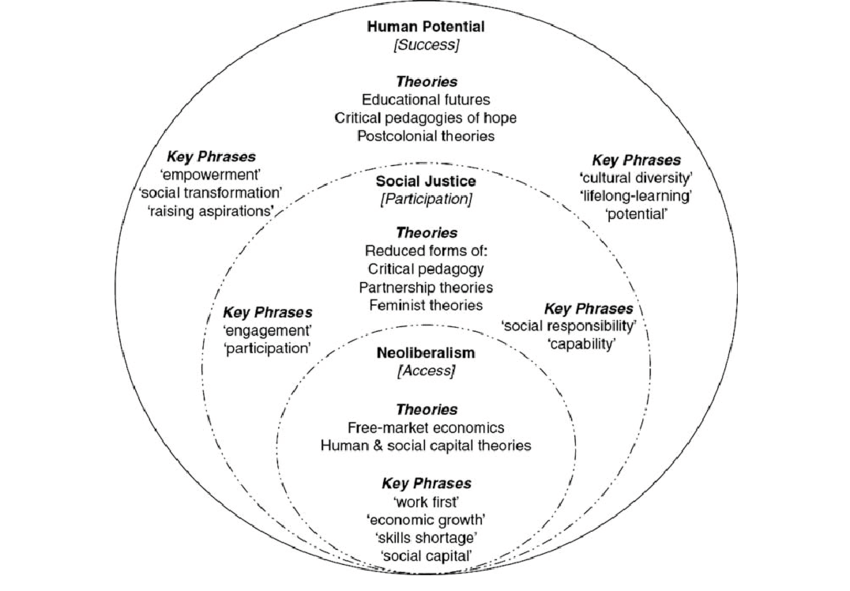 https://www.researchgate.net/publication/228674646_From_Access_to_Success_An_Integrated_Approach_to_Quality_Higher_Education_Informed_by_Social_Inclusion_Theory_and_Practice  

Exclusion, Gender and Education https://www.cgdev.org/sites/default/files/9781933286228-Lewis-Lockheed-exclusion.pdf
Love
“Without an ethic of love shaping the direction of our political vision and our radical aspirations, we are often seduced, in one way or the other, into continued allegiance to systems of domination—imperialism, sexism, racism, classism.” (hooks, 1994)
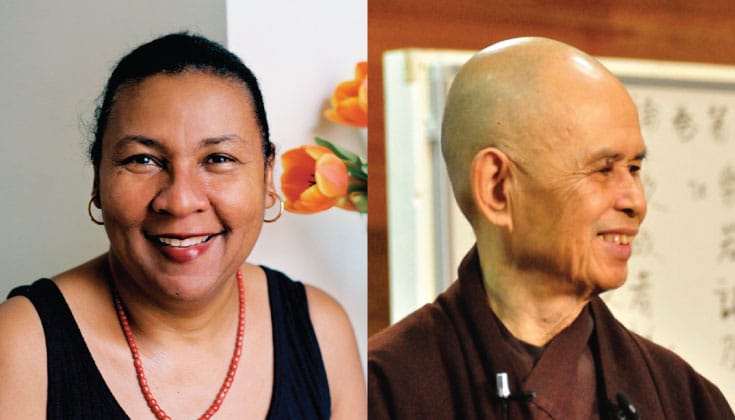 https://uucsj.org/wp-content/uploads/2016/05/bell-hooks-Love-as-the-Practice-of-Freedom.pdf 

https://www.lionsroar.com/bell-hooks-and-thich-nhat-hanh-on-building-a-community-of-love/
And Danger
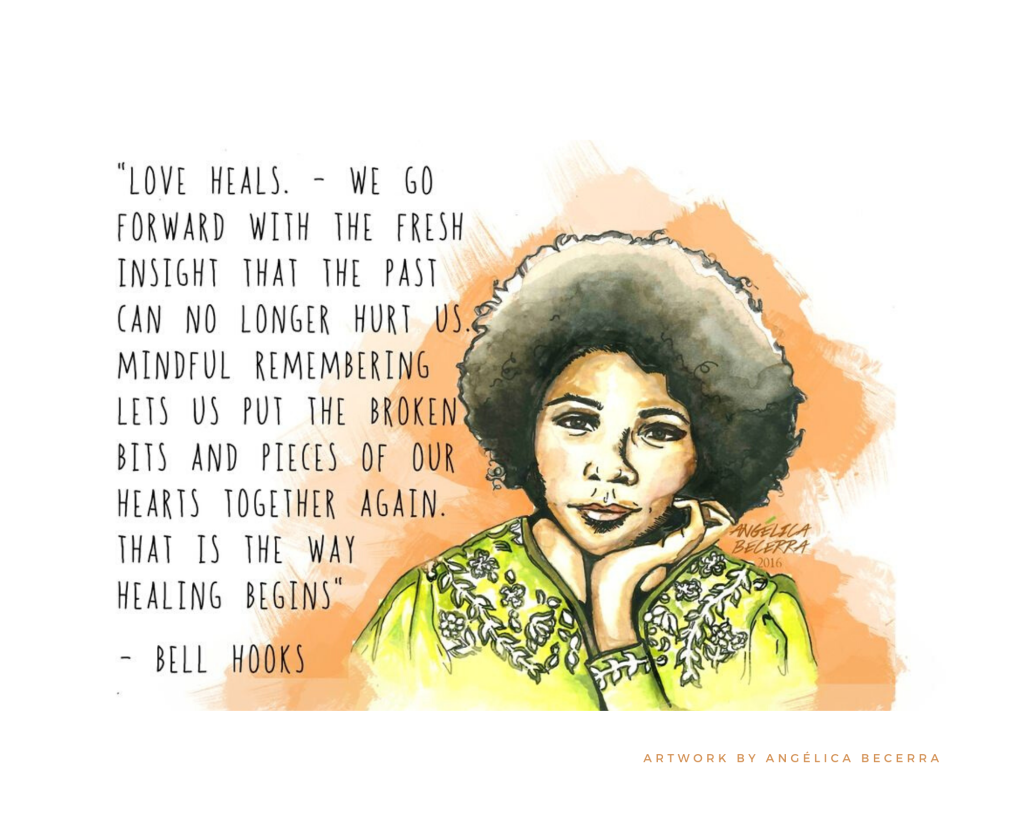 “When we talk about loving our students, these same voices usually talk about exercising caution. They warn us about the dangers of getting ‘too’ close.” (hooks, teaching community, p. 127)
“when we teach with love we are better able to respond to the unique concerns of individual students while simultaneously integrating those of the classroom community”. (p. 133)
A Pedagogy of Hope
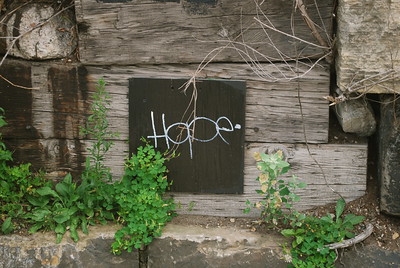 “In the last twenty years, educators who have dared to study and learn new ways of thinking and teaching so that the work we do does not reinforce systems of domination, of imperialism, racism, sexism or class elitism have created a pedagogy of hope.” bell hooks, Teaching Community, p. xiv
Whence Care?
We can begin with some questions…
How can neurons care? 
Is caring driven by evolution?
Cultural evolution or biological evolution?
Does caring depend on rules and rationality?
Does caring require attachment?
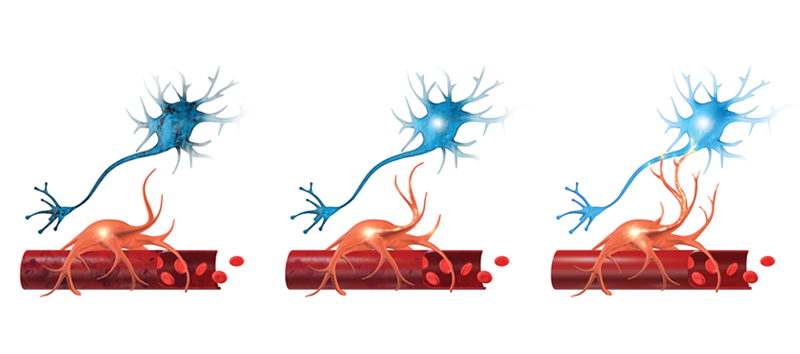